Federated Learning via Lens of Data
by Adam Narożniak
Assumptions?
What are we missing about the data?
Centralized Machine Learning
Point of view
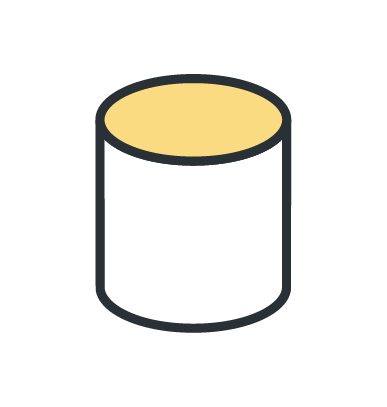 Data
Centralized Machine Learning
Point of view
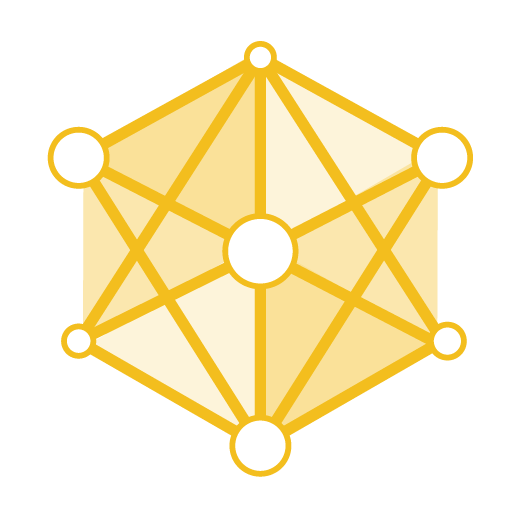 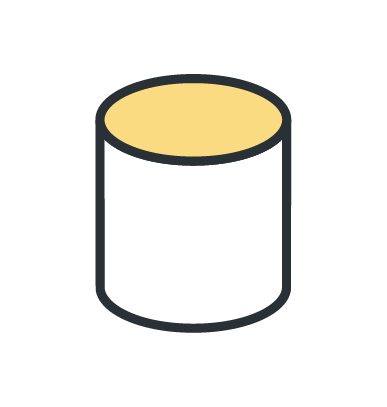 Data
Model
Stork Delivers Babies
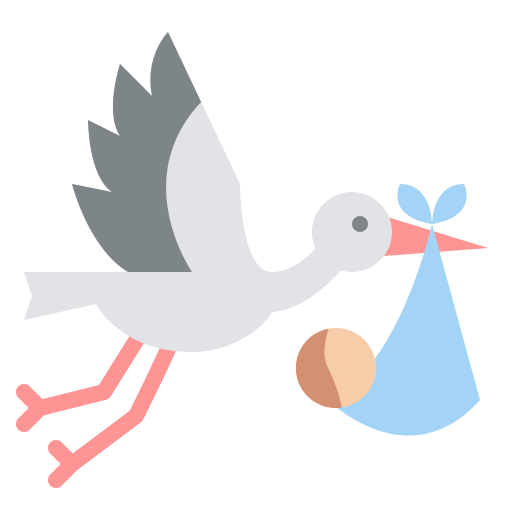 Stork Delivers Babies Data
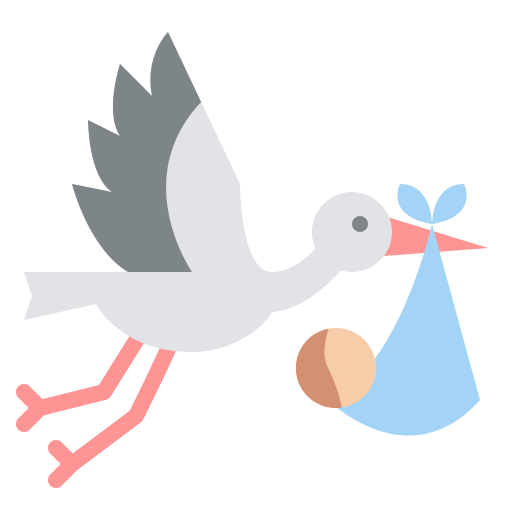 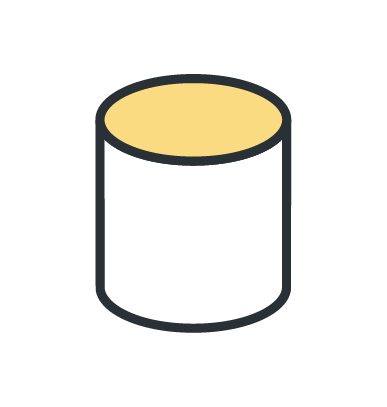 Data in “Nature”
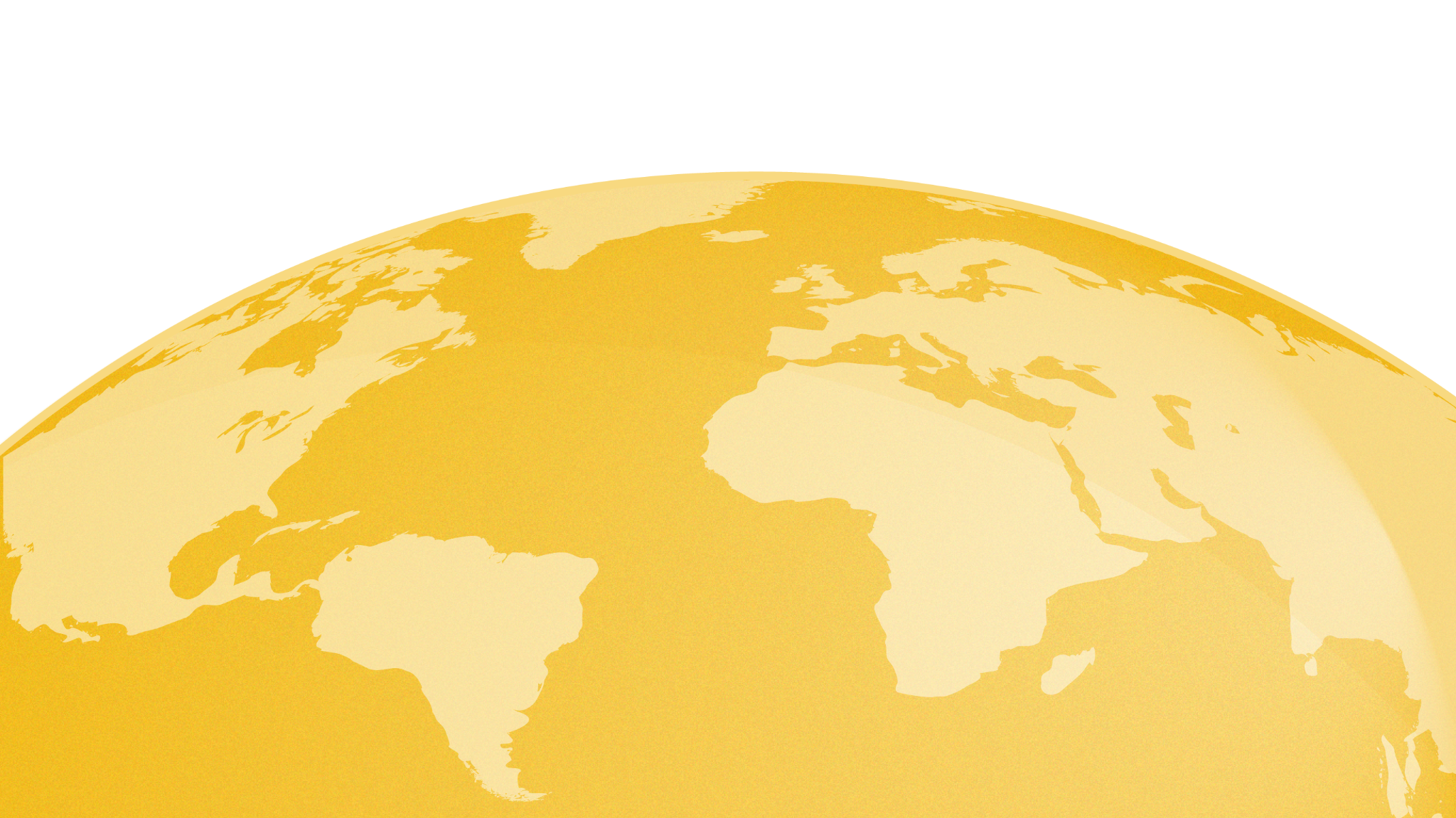 Naturally Distributed
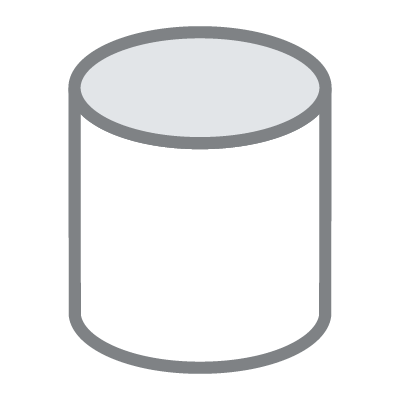 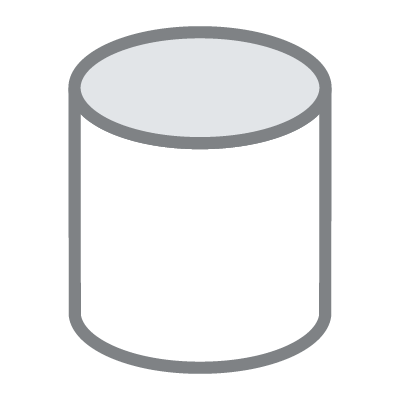 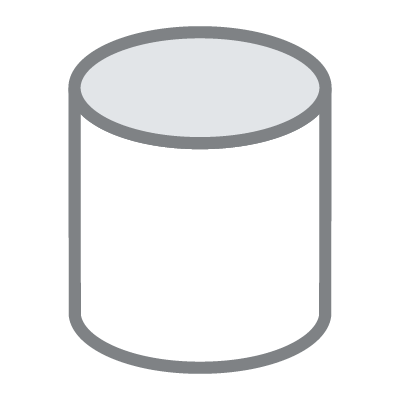 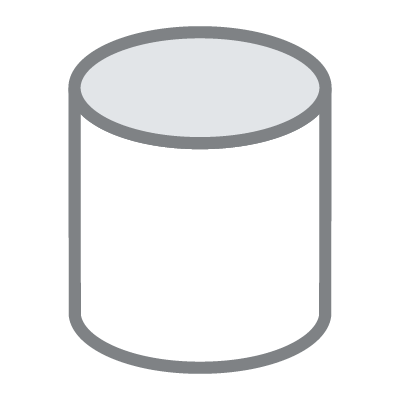 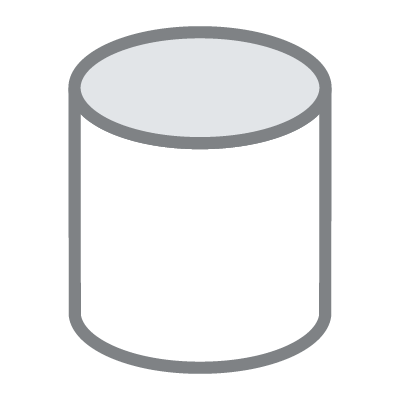 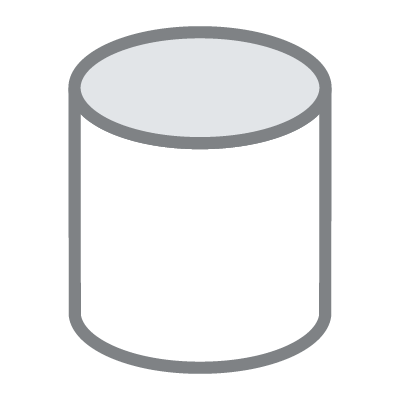 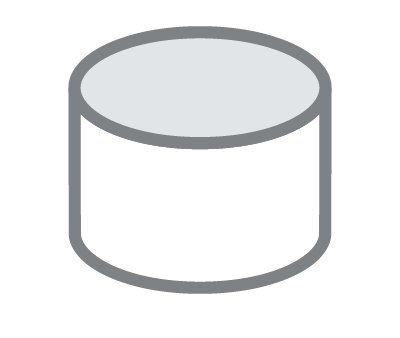 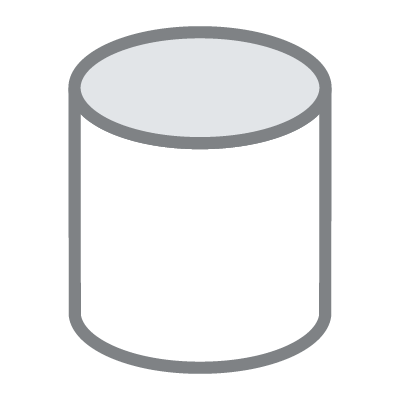 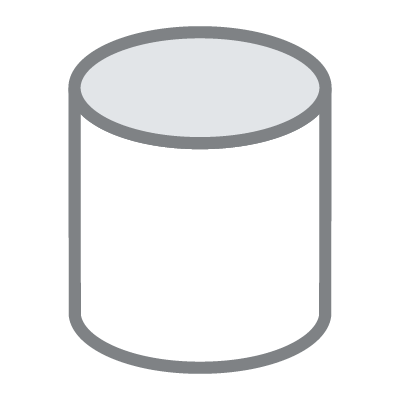 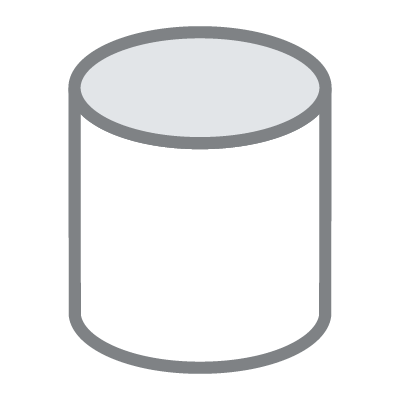 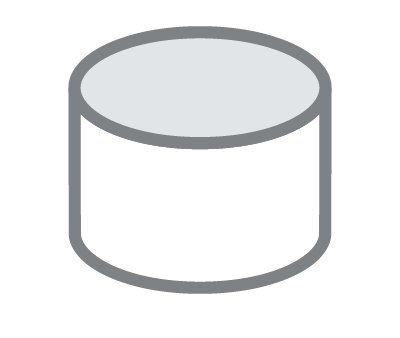 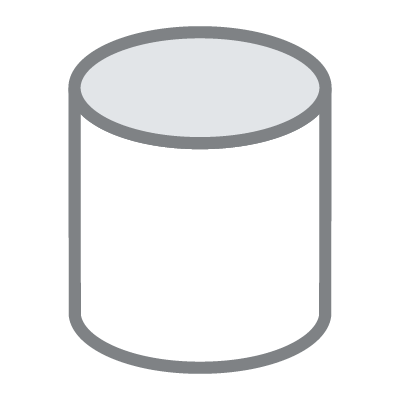 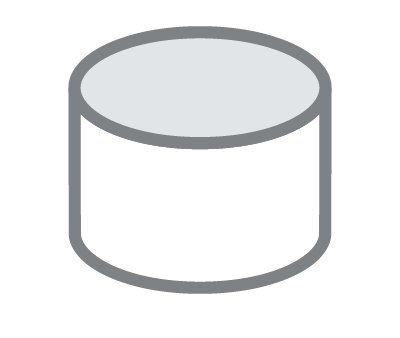 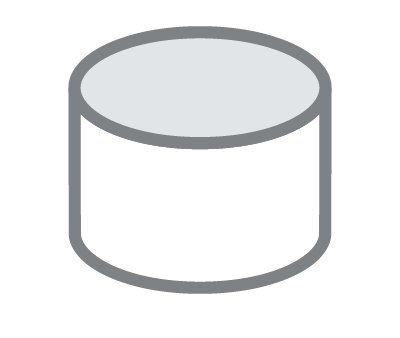 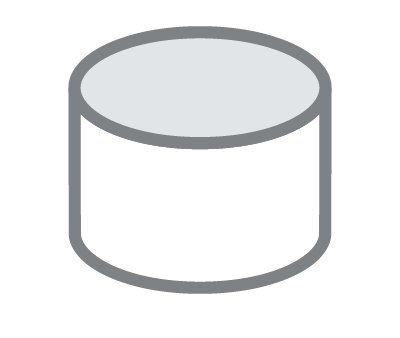 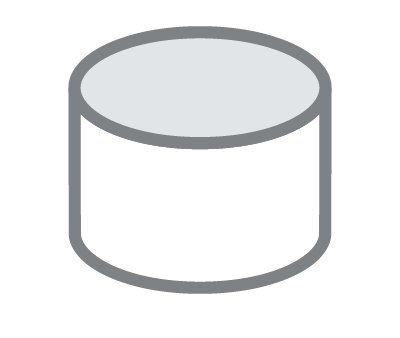 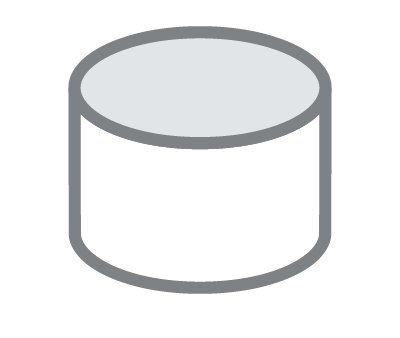 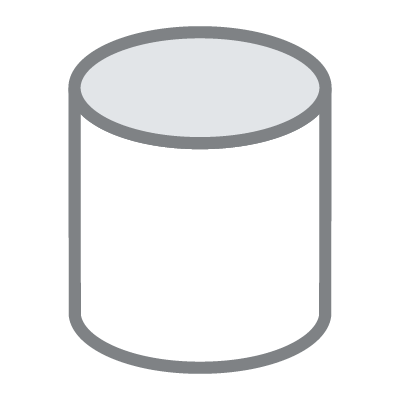 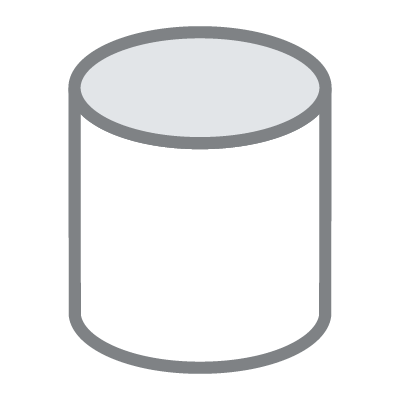 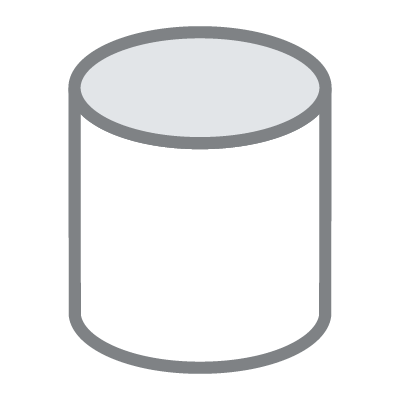 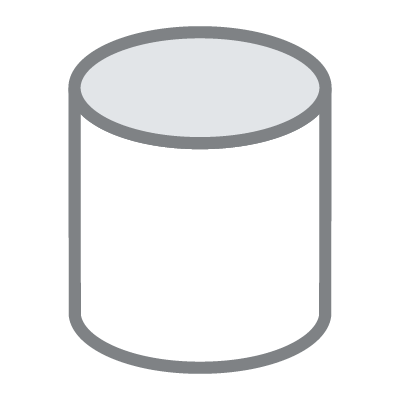 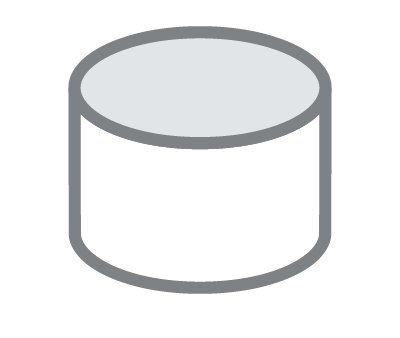 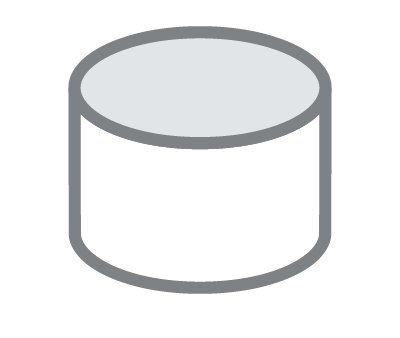 Centralized Machine Learning
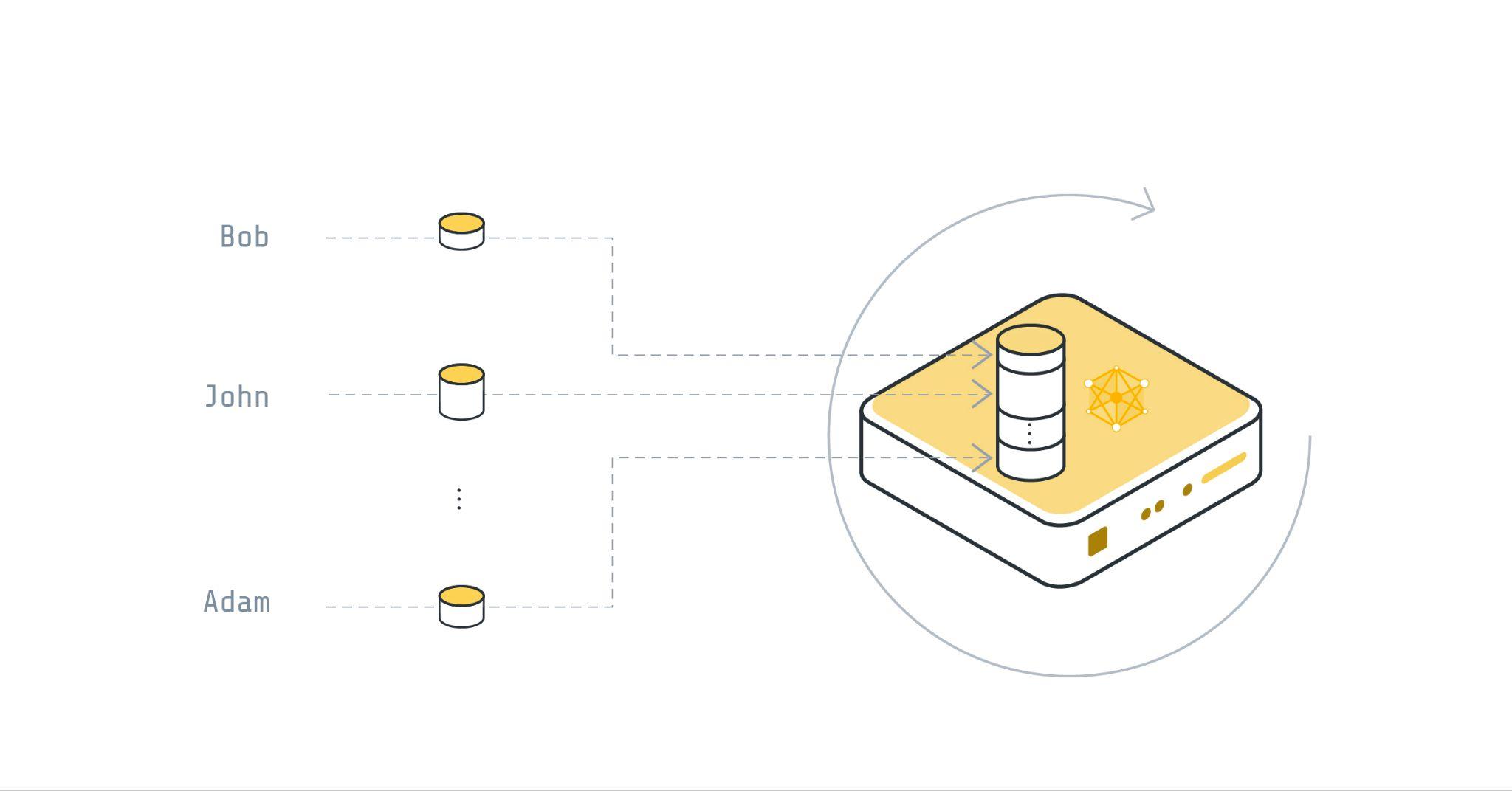 Thinking about the data collection
Example: MNIST
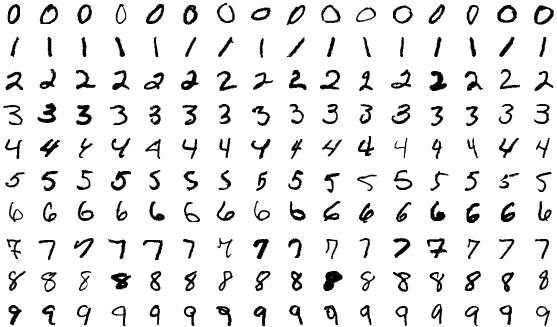 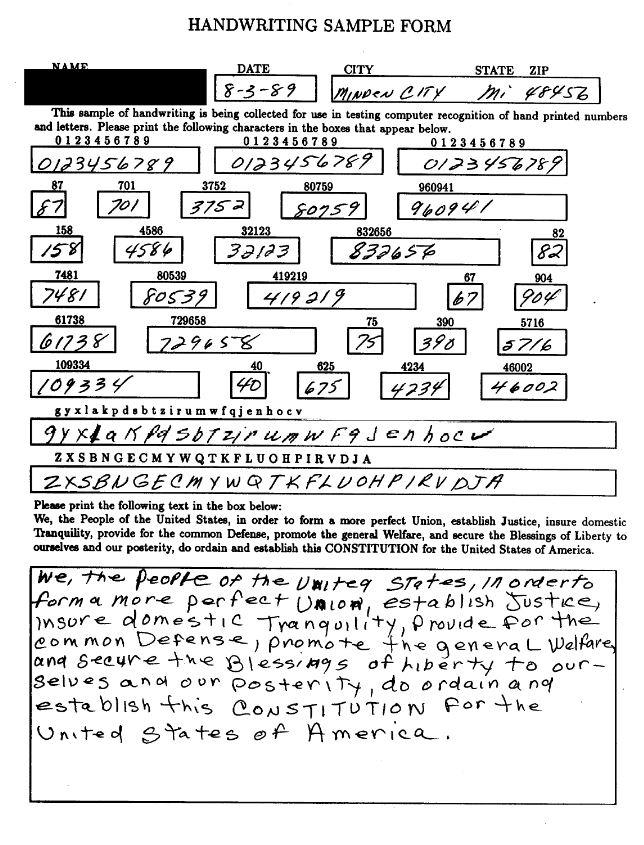 Example: MNIST
NIST Special Database19
3600 writers
unique handwriting
Data Collection Problems
Sources of the Problems:
Regulations
User Preference
Data Volume
Regulations
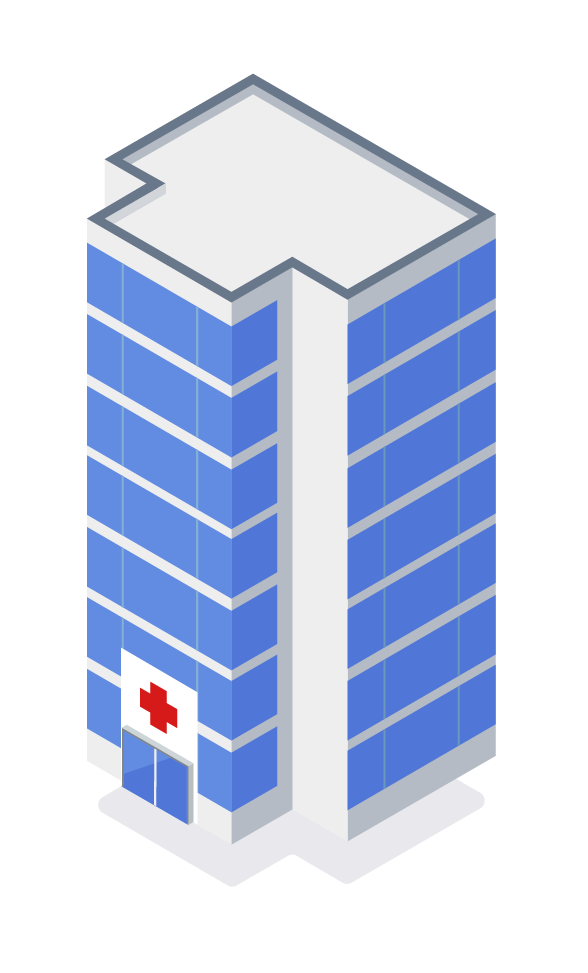 GDPR (Europe), CCPA (California), PIPEDA (Canada), LGPD (Brazil), PDPL (Argentina), KVKK (Turkey), POPI (South Africa), FSS (Russia), CDPR (China), PDPB (India),
PIPA (Korea), APPI (Japan), PDP (Indonesia), PDPA (Singapore), APP (Australia) …
User Preference
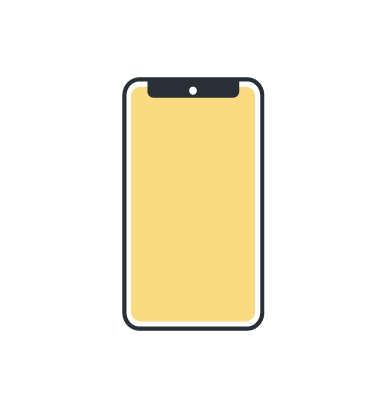 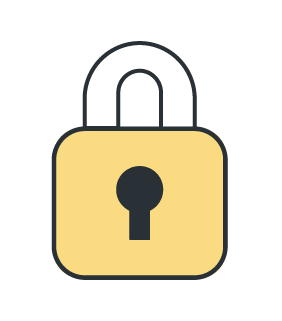 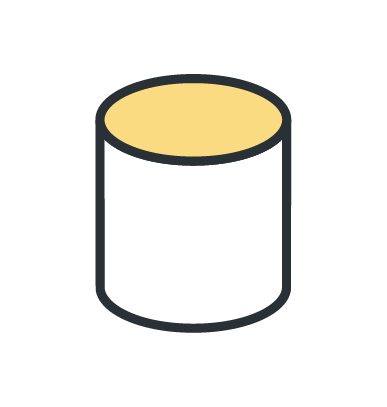 Data Volume
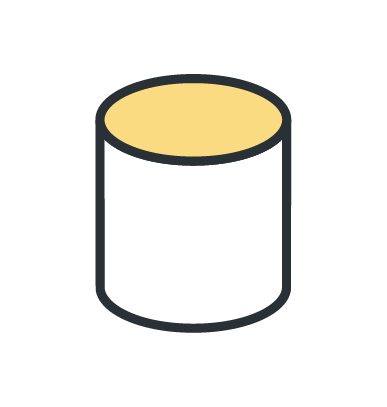 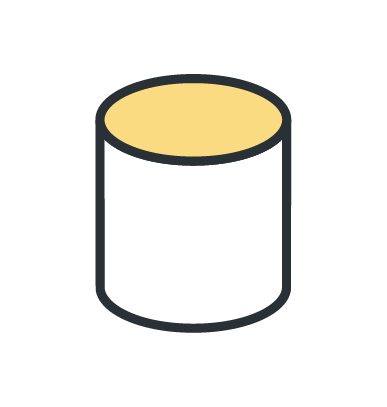 Is there a solution?
Federated Learning
Some connection must exist
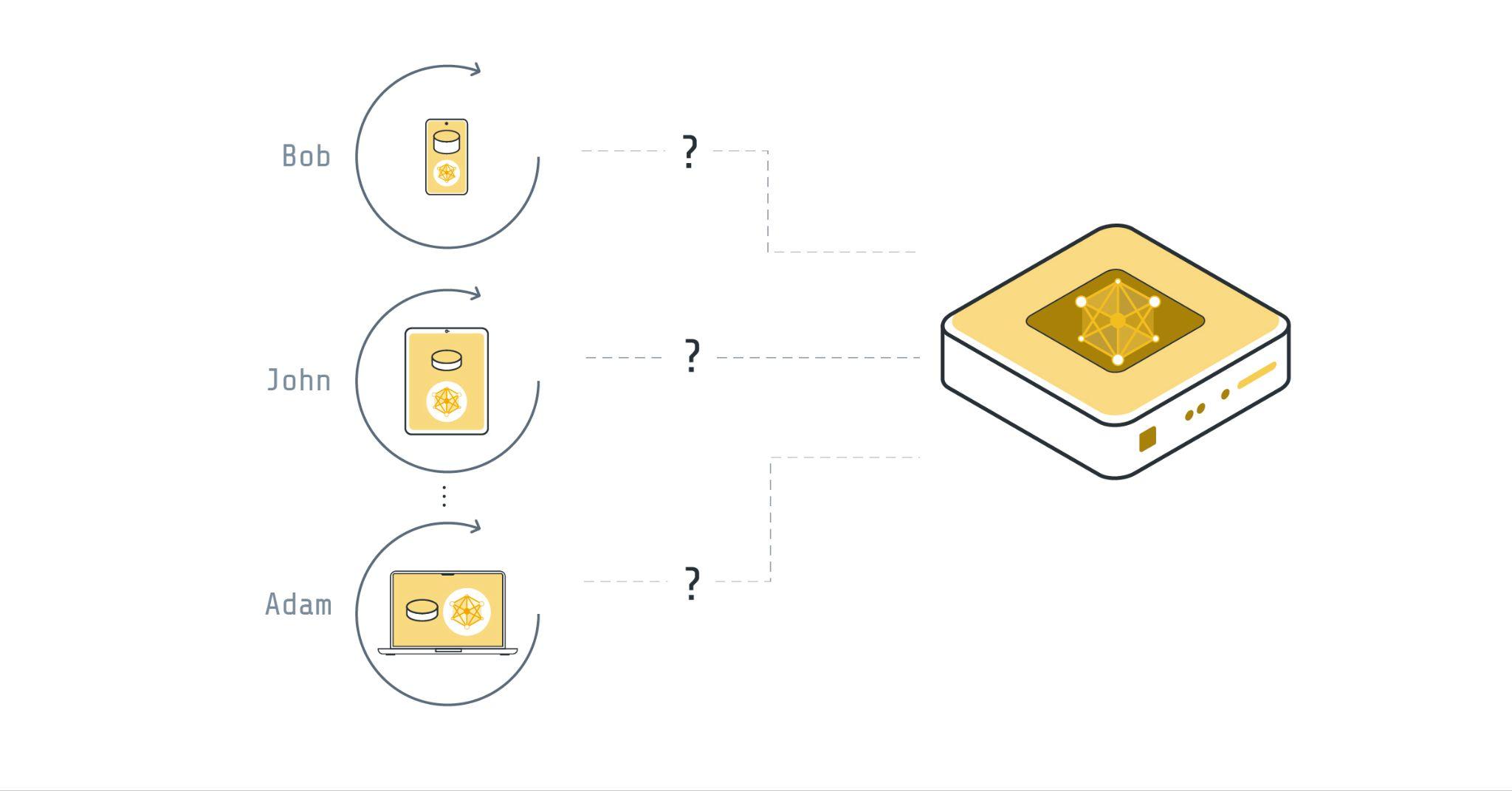 How does FL work?
Step 0: Random weights initialization
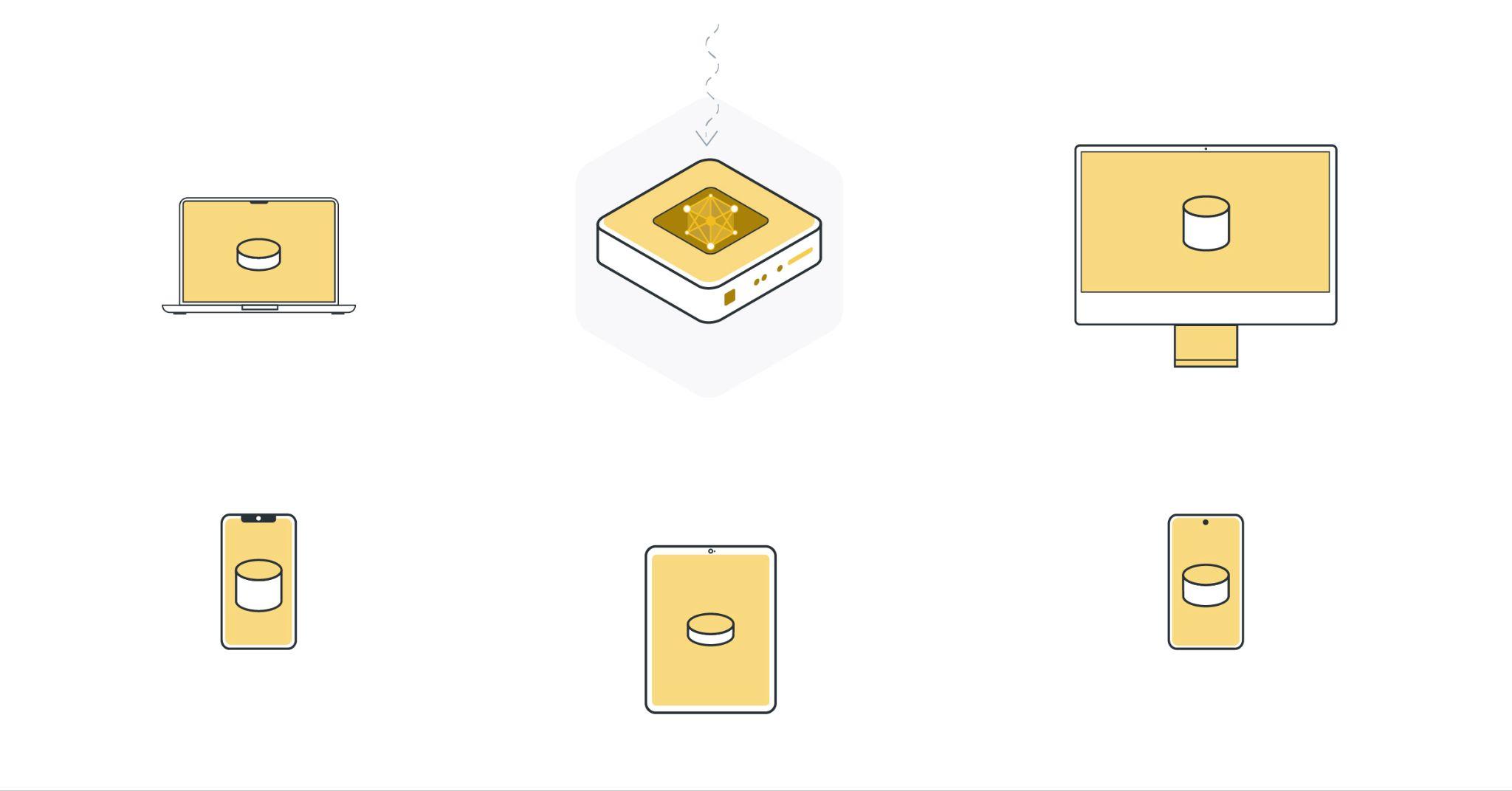 Step 1: Send weights
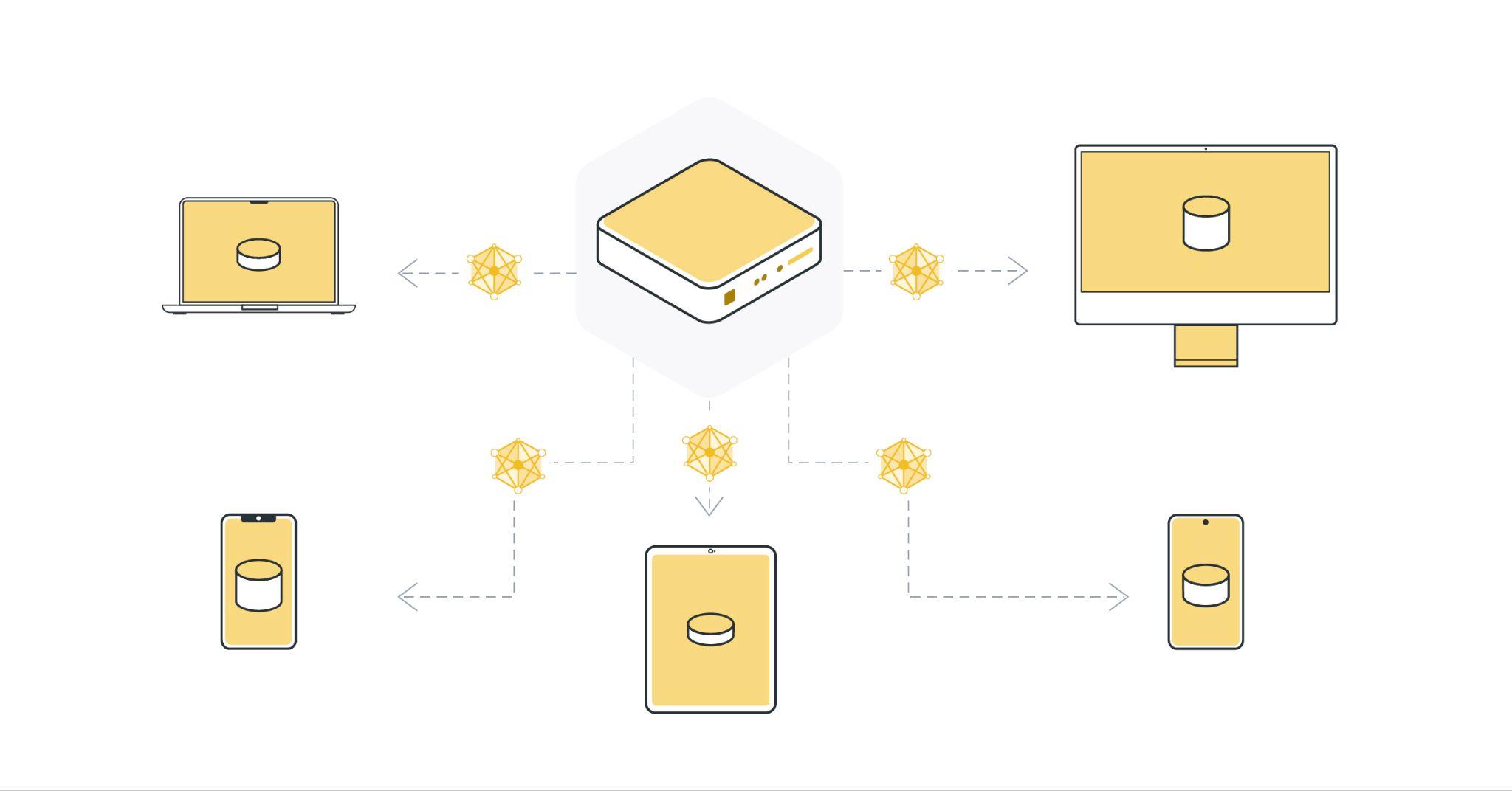 Step 2: Train local models 
                        on edge devices
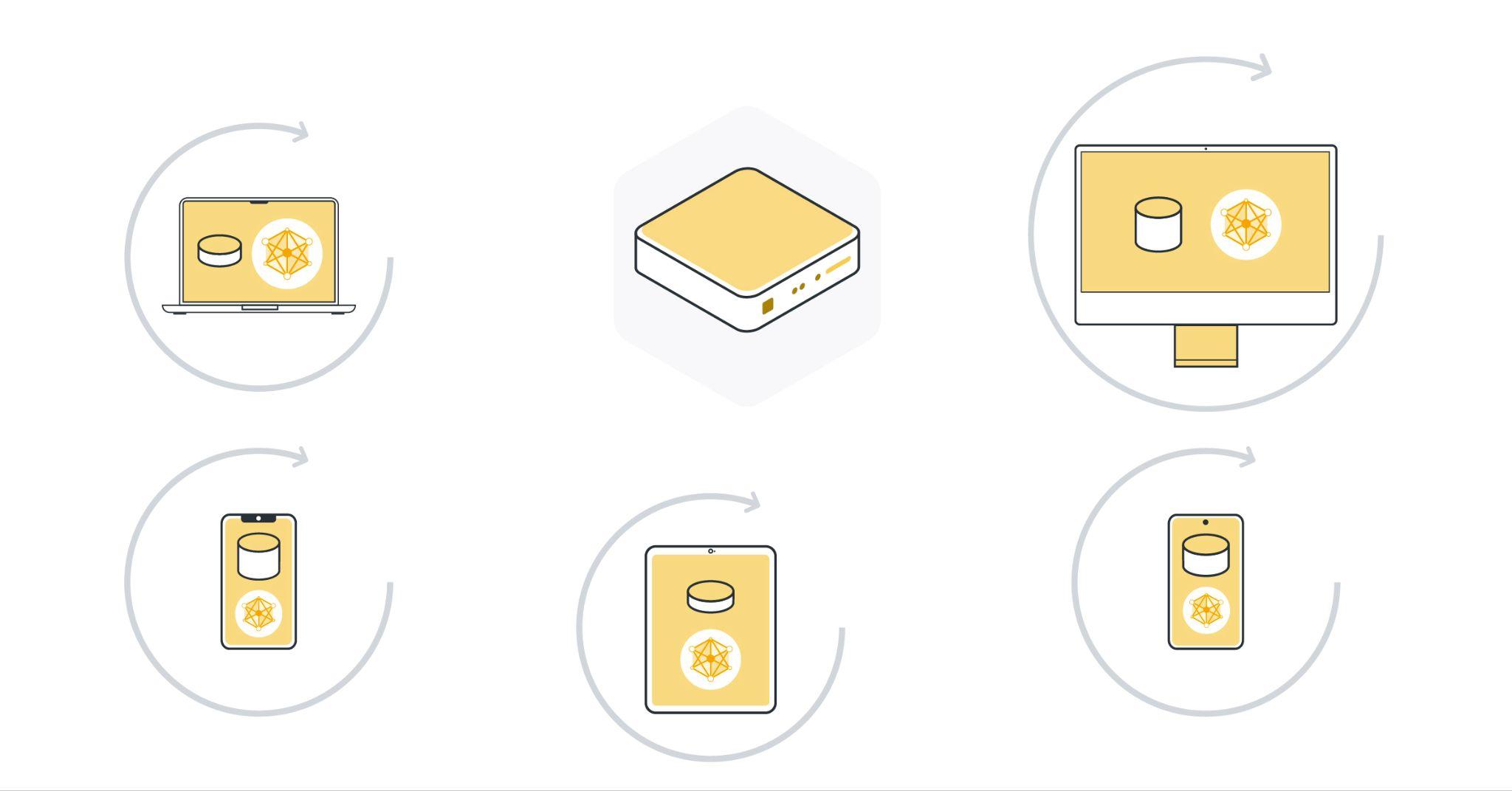 Step 3: Send weights back                    to the server
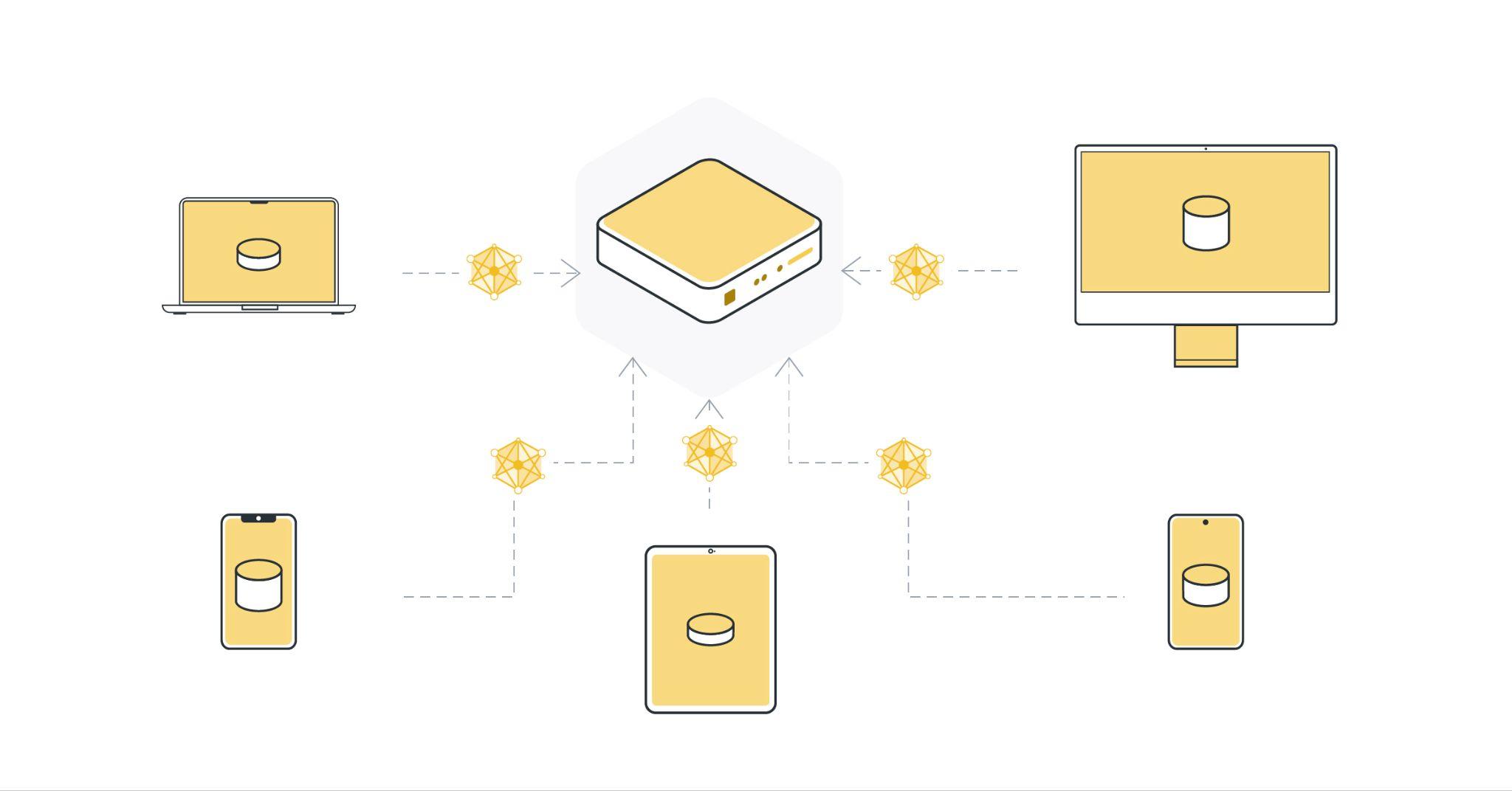 Step 4: Aggregate the weights
                    (and metrics)
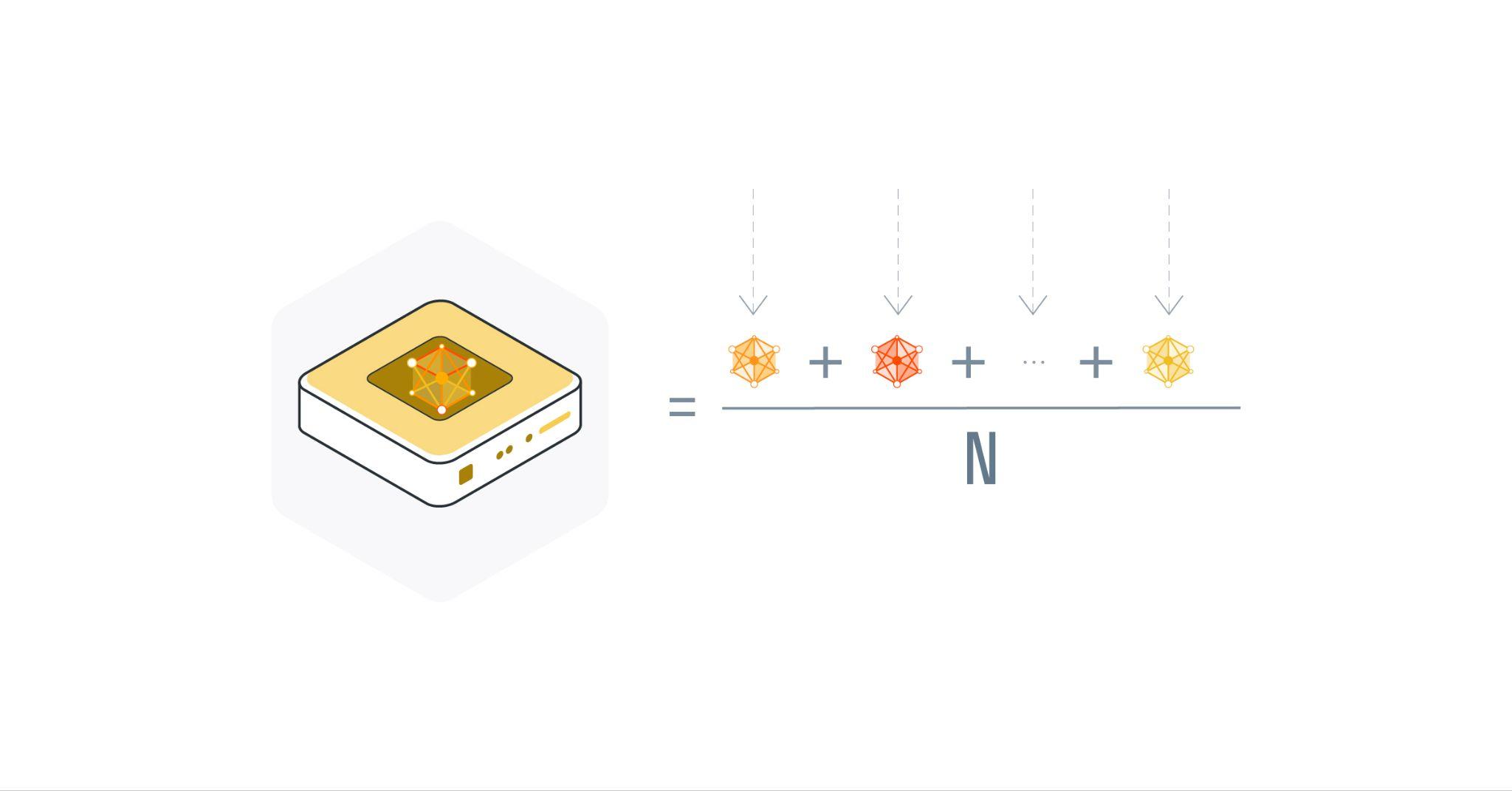 Step 5: Send the weights for evaluation
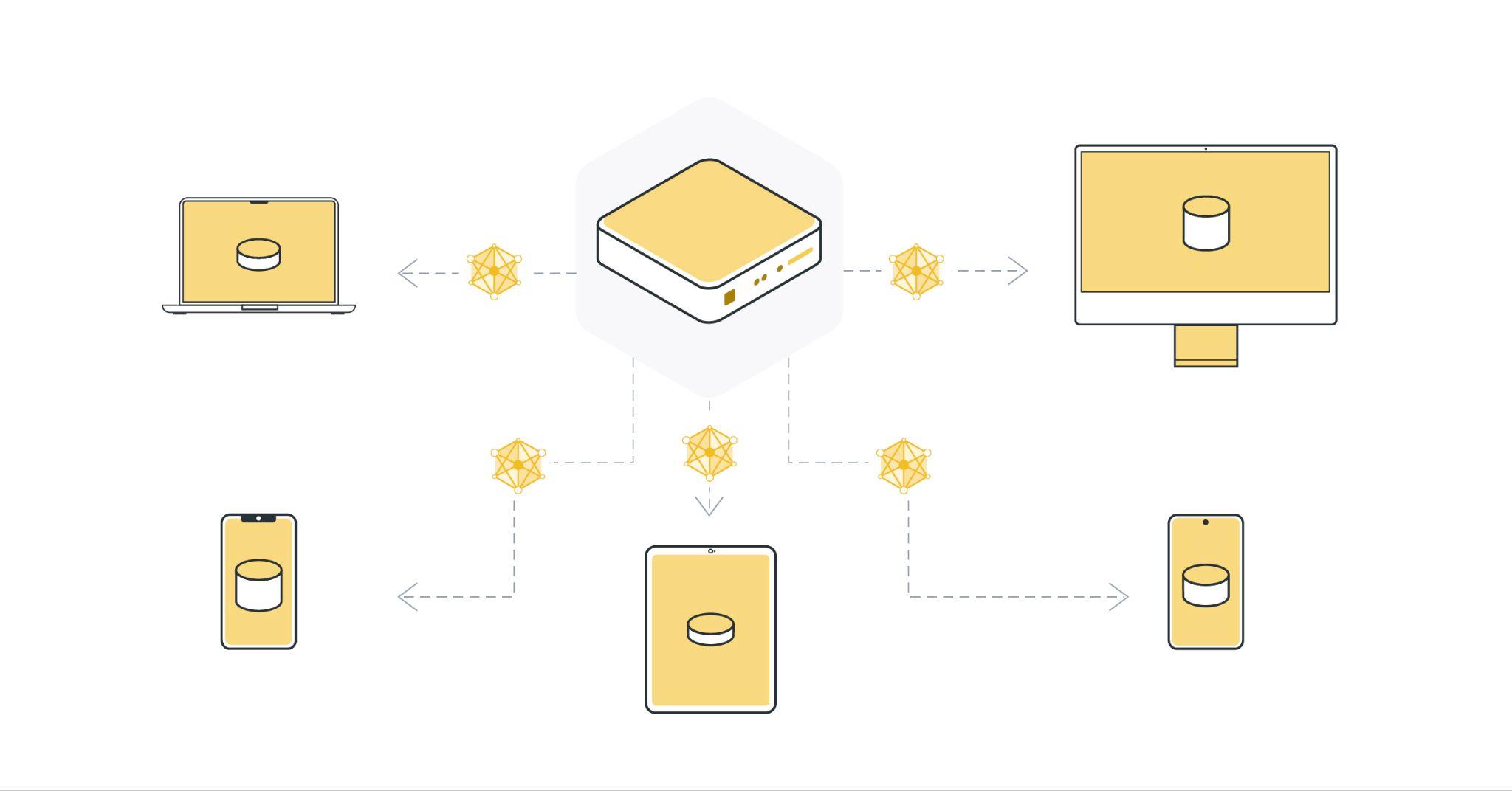 Step 6: Send back the evaluation results
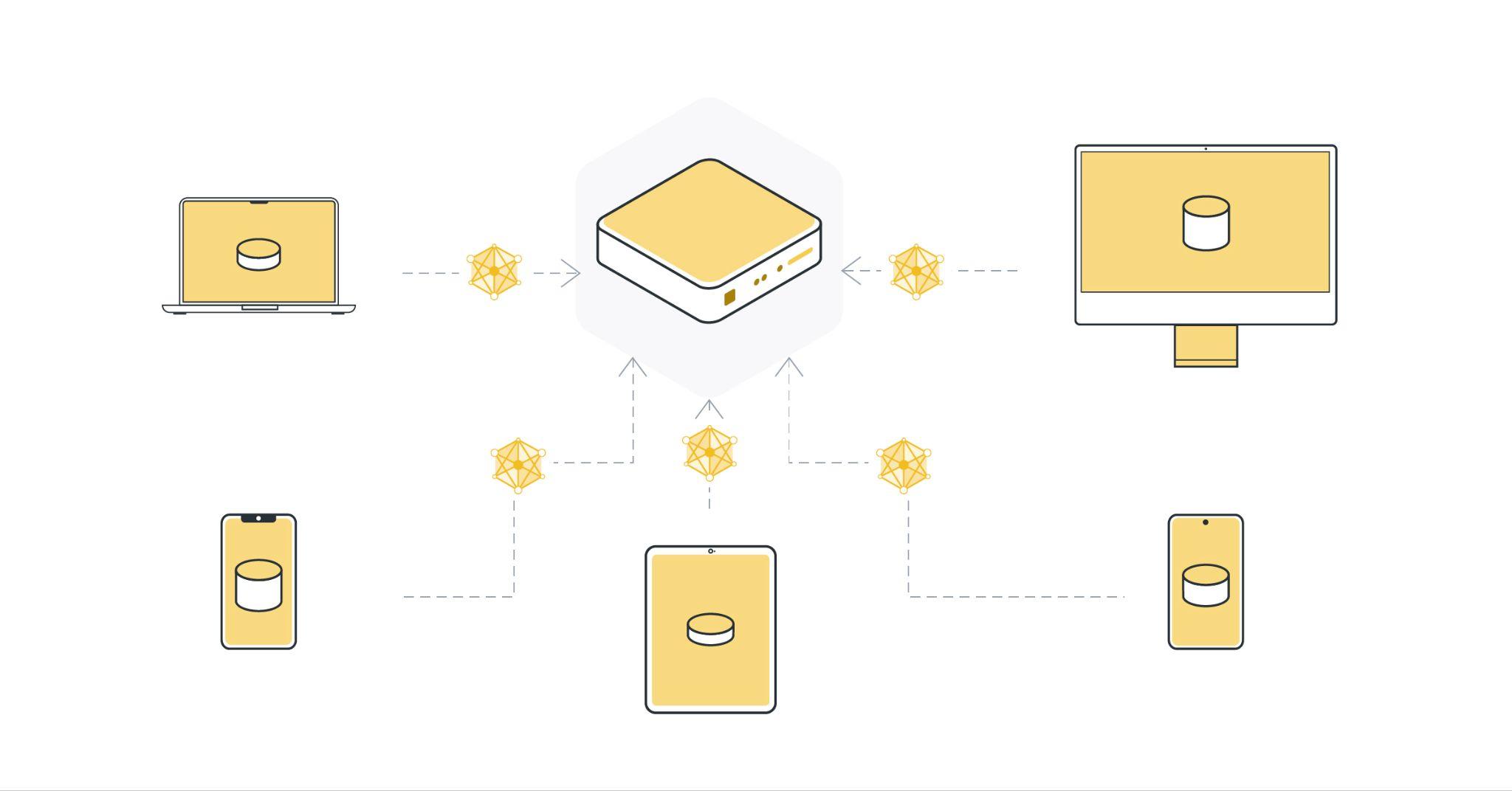 Acc 
Loss
Acc 
Loss
Acc 
Loss
Acc 
Loss
Acc 
Loss
Step 7: Aggregate the metrics
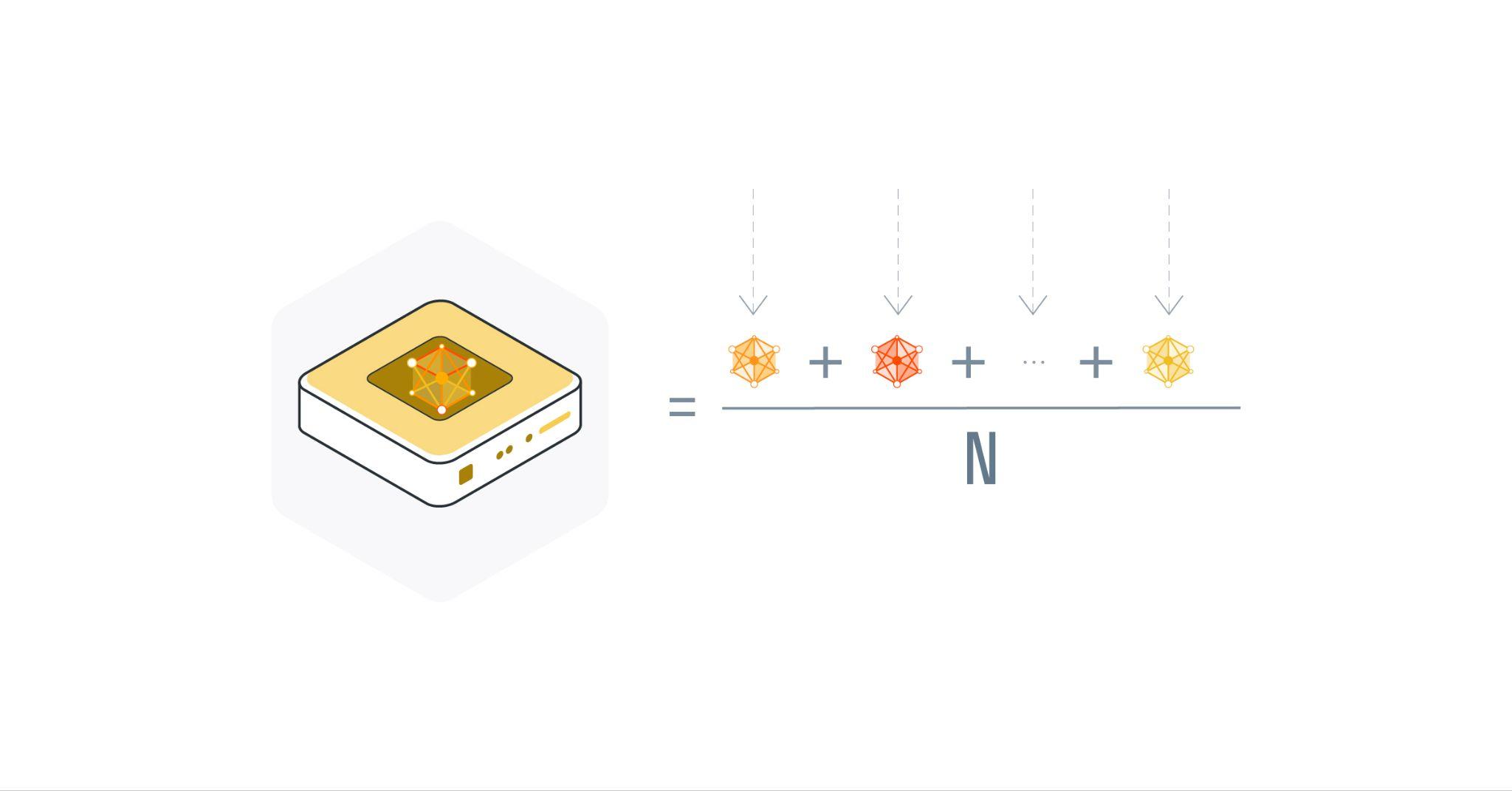 L1
L2
LN
Lavg
Single communication round
FL: Repeat steps 1-7
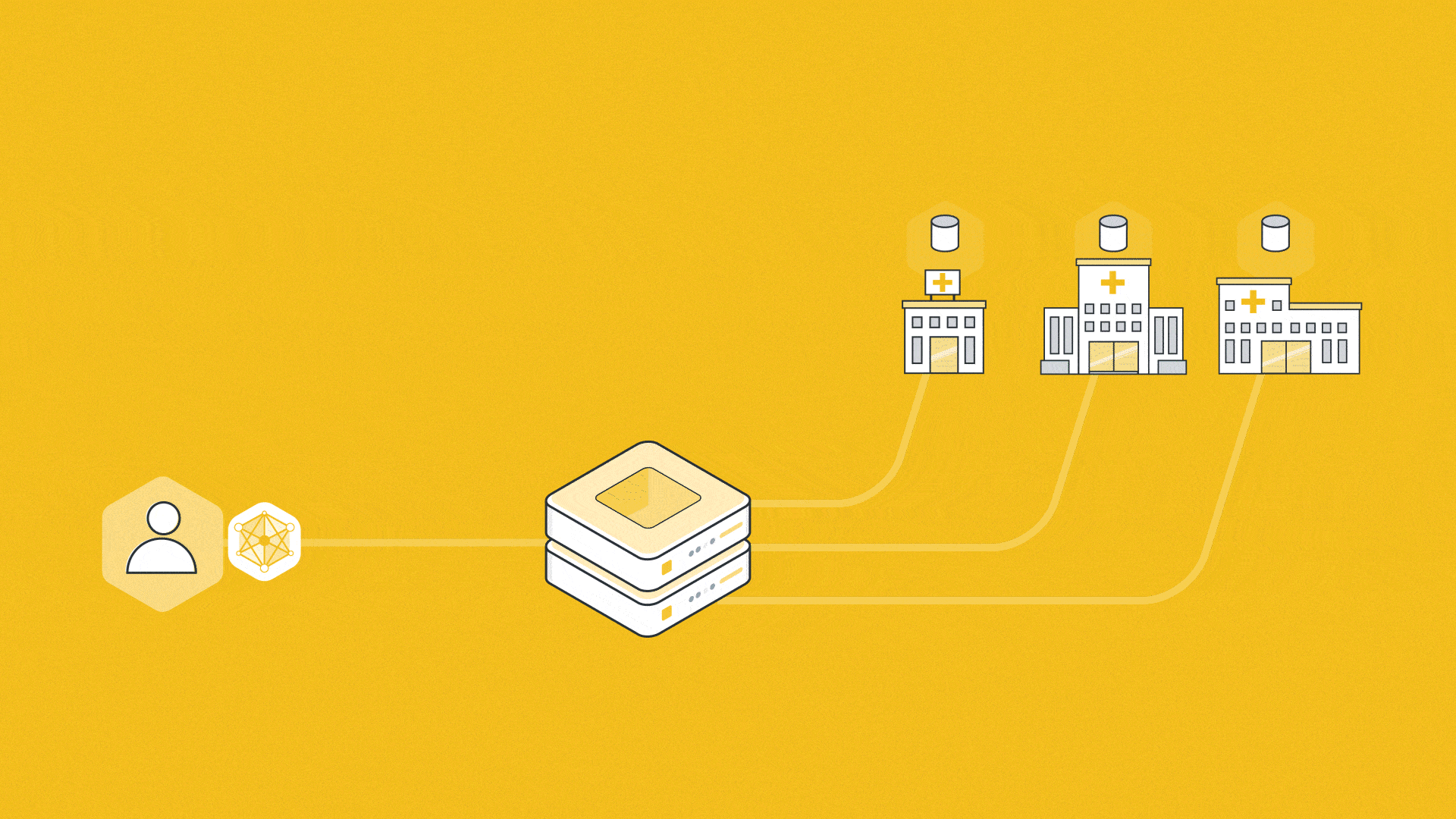 Benefits of FL
[Centralized ML] Back to Data
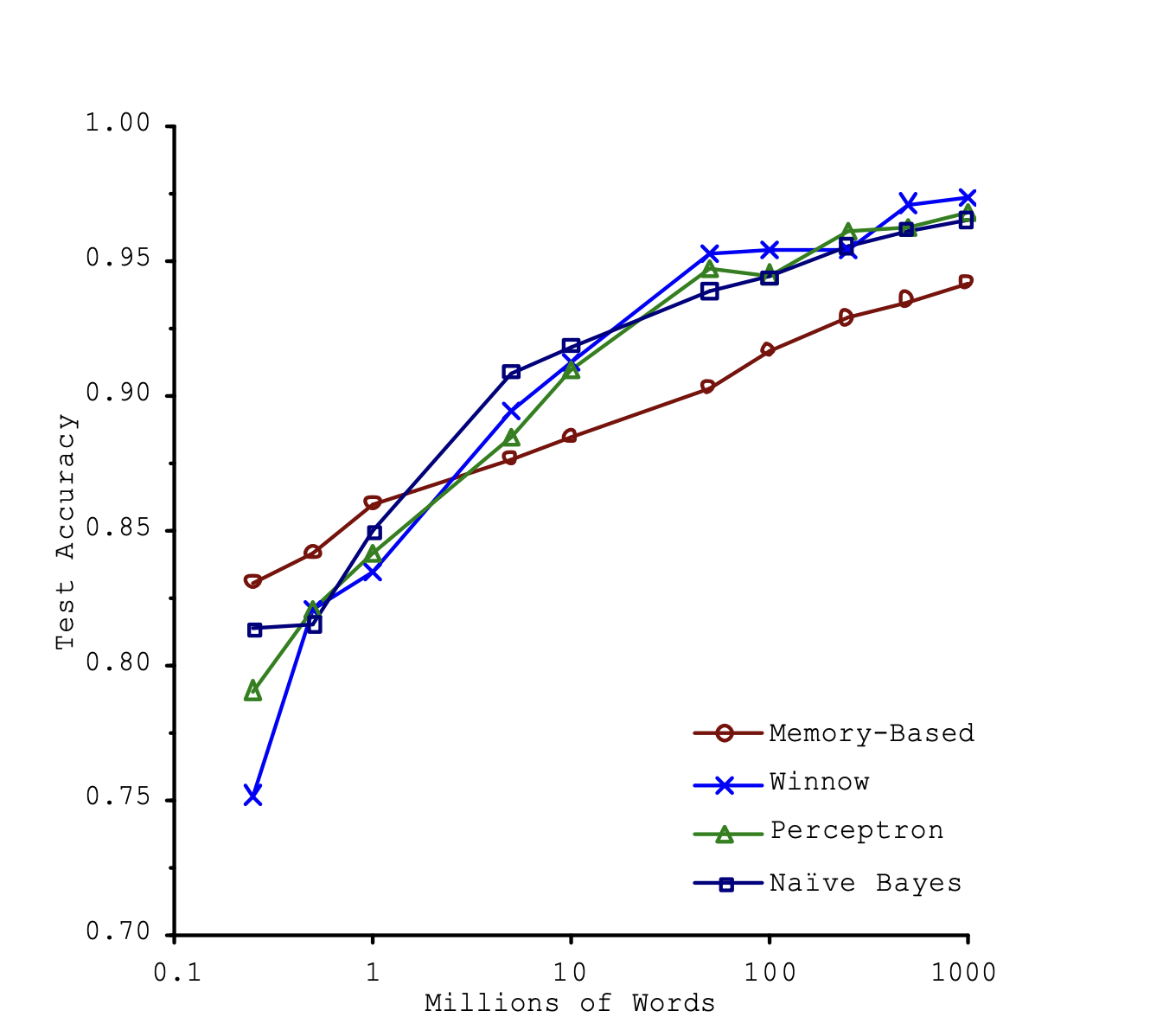 Source: Michele Banko and Eric Brill. 2001. Scaling to very very large corpora for natural language disambiguation.
Where is more data?
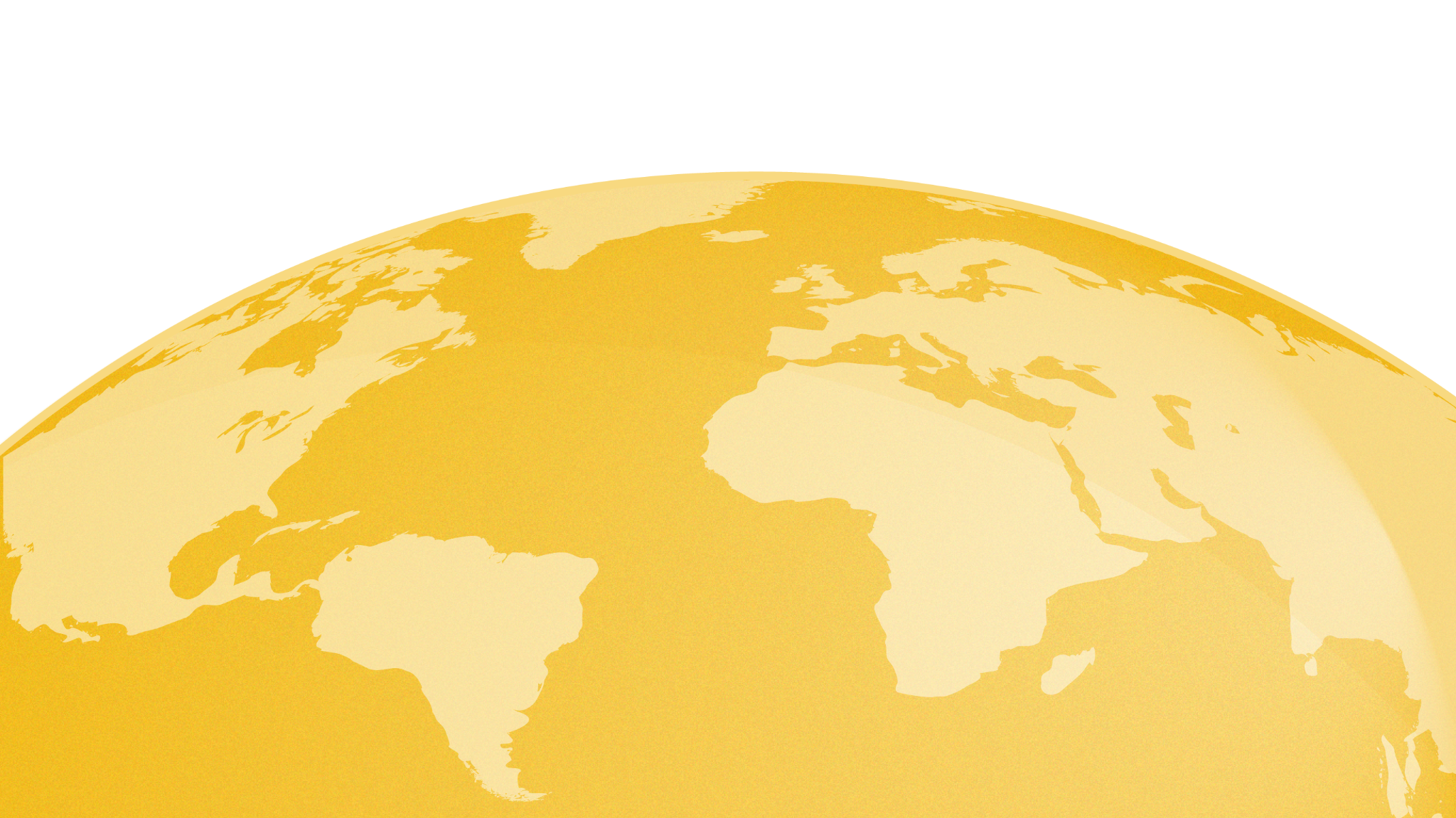 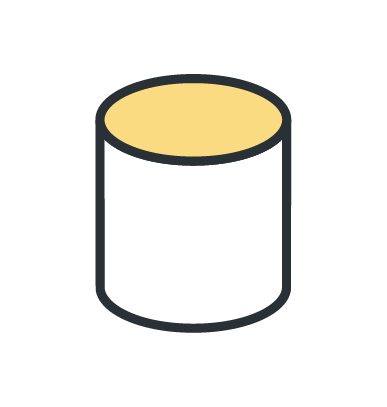 ?
>
<
=
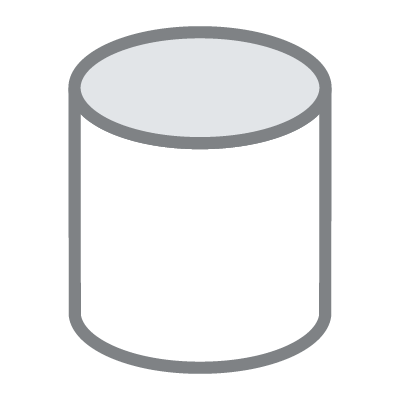 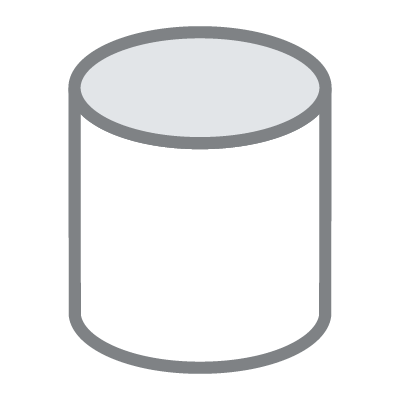 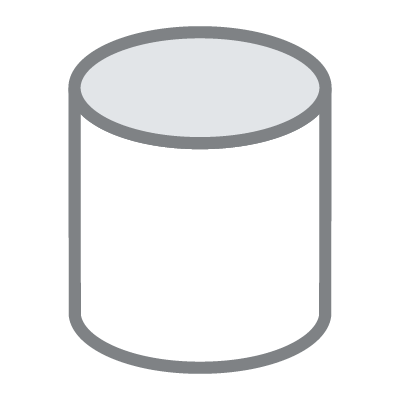 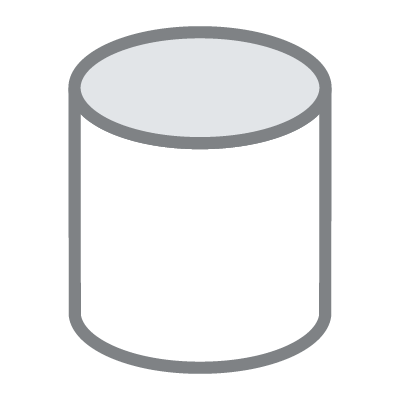 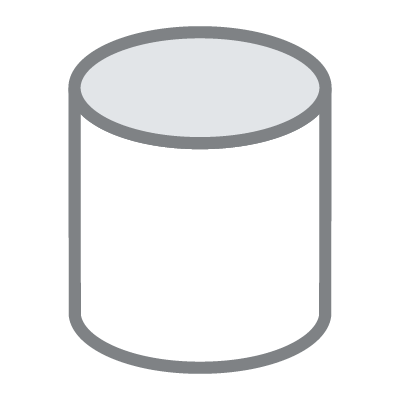 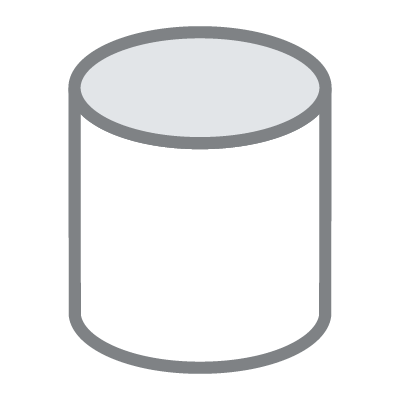 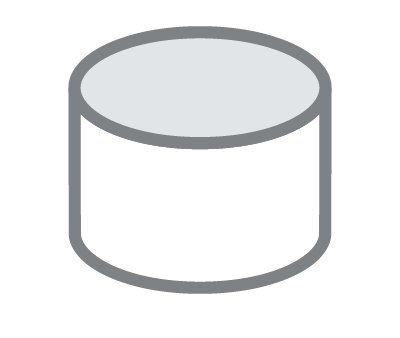 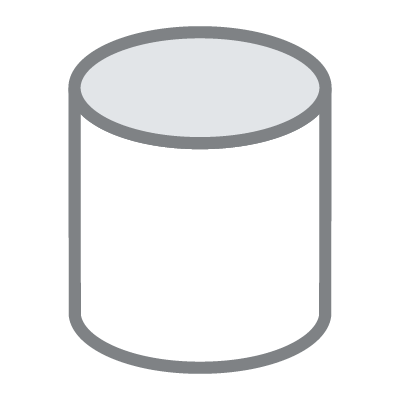 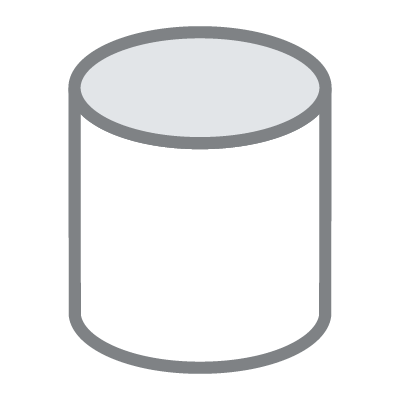 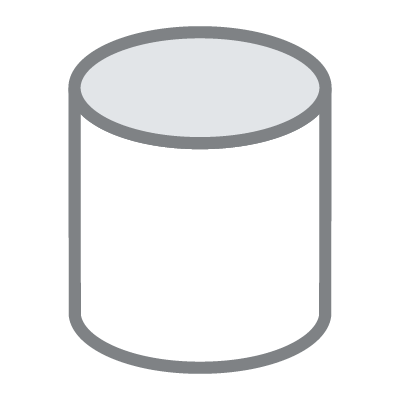 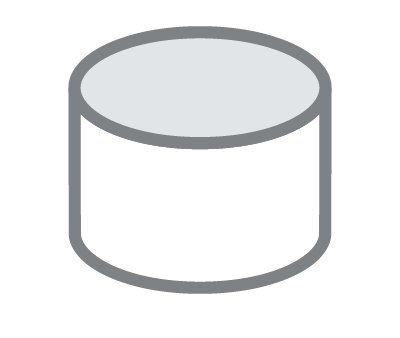 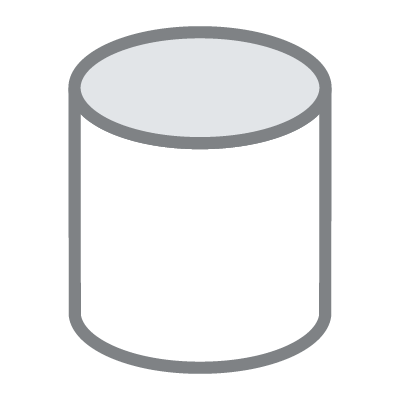 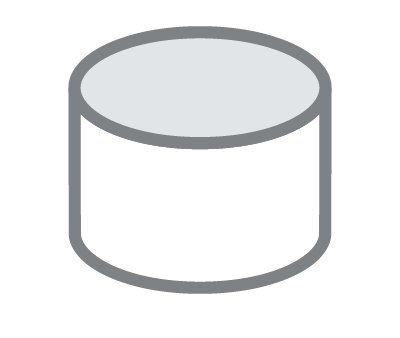 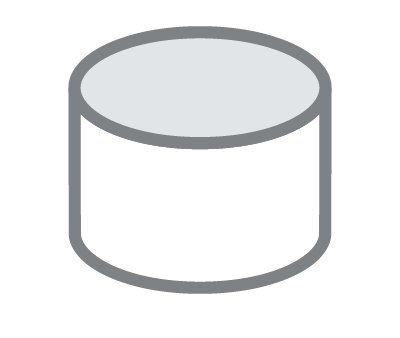 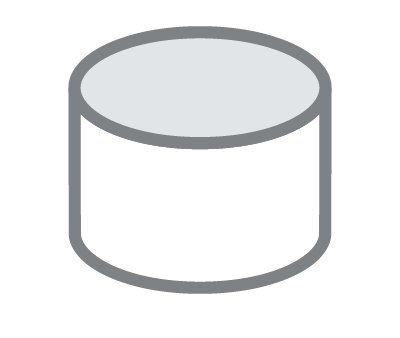 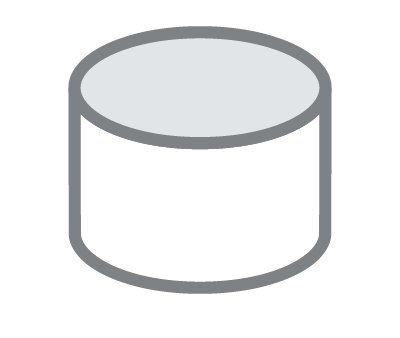 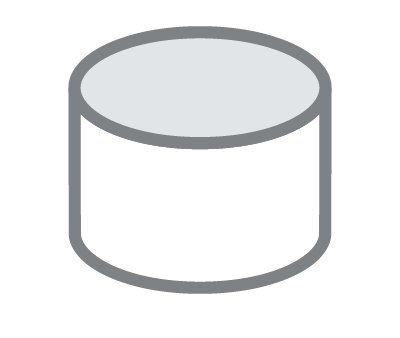 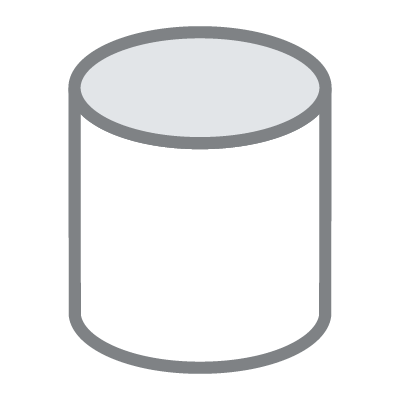 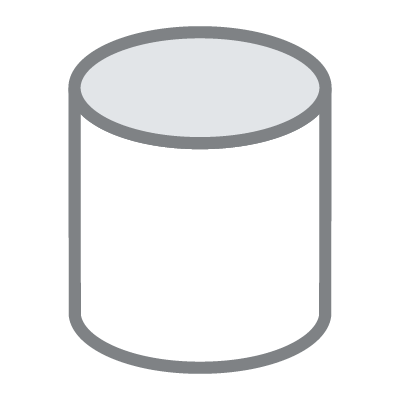 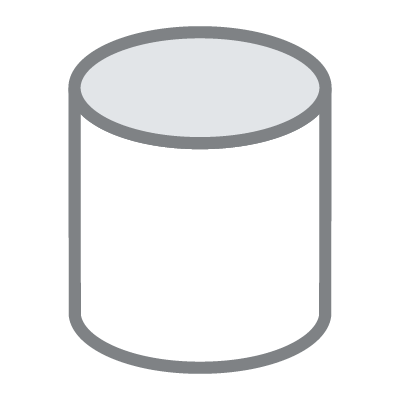 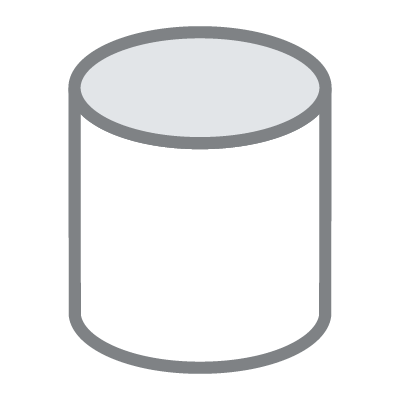 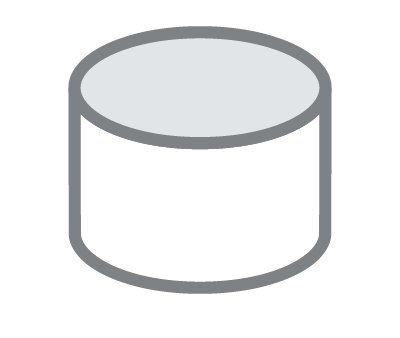 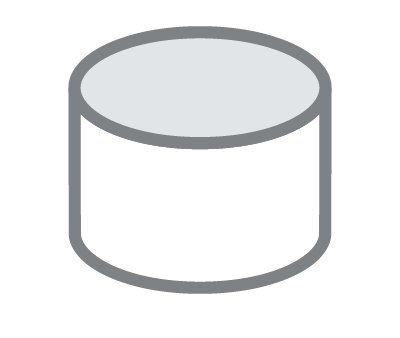 Where is more data?
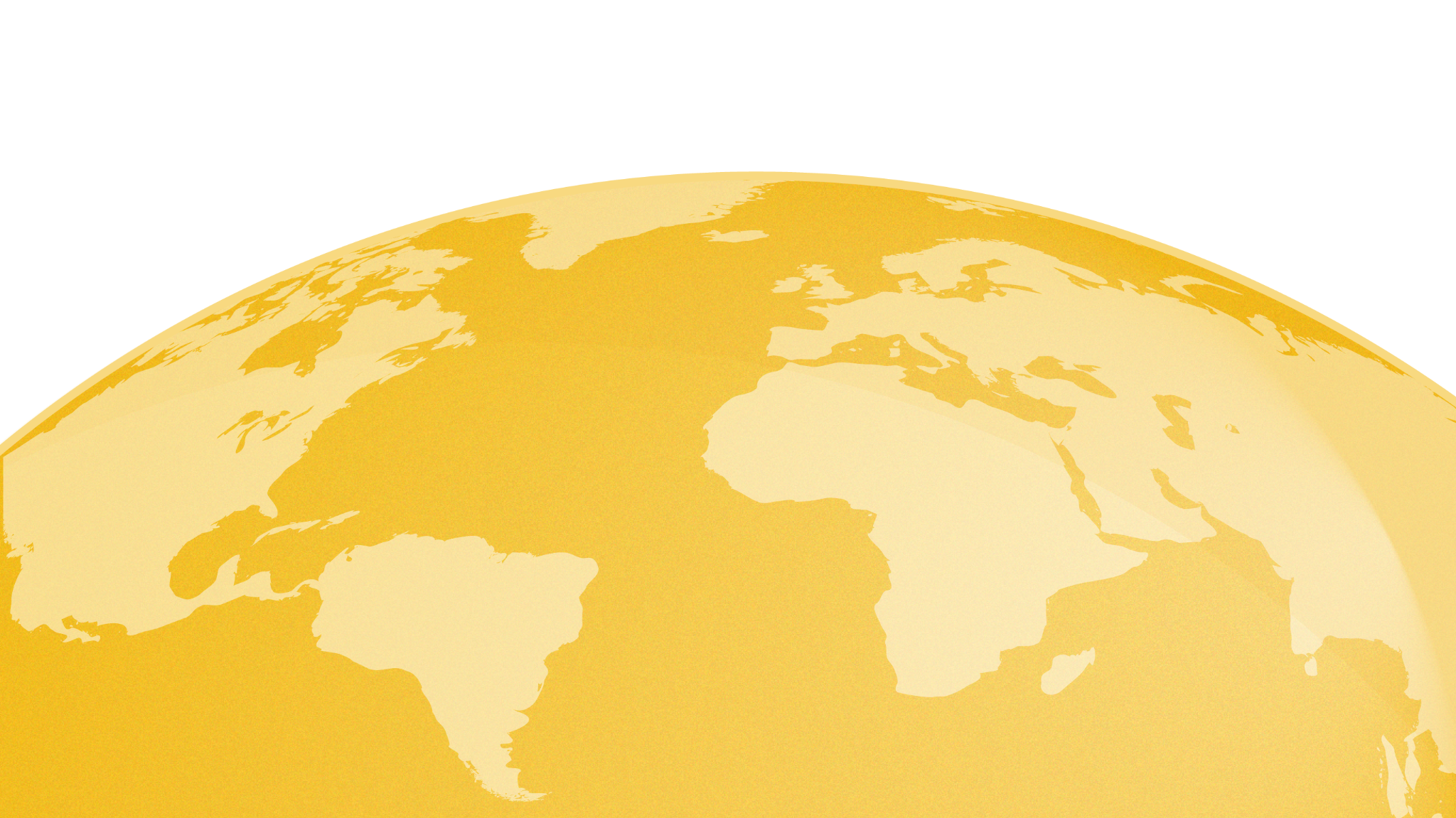 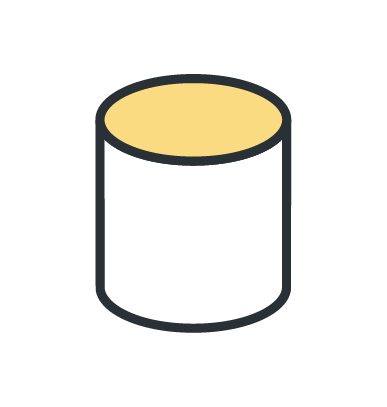 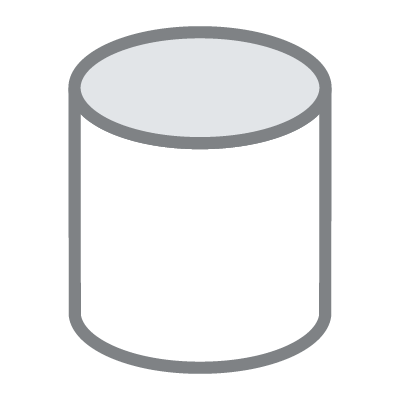 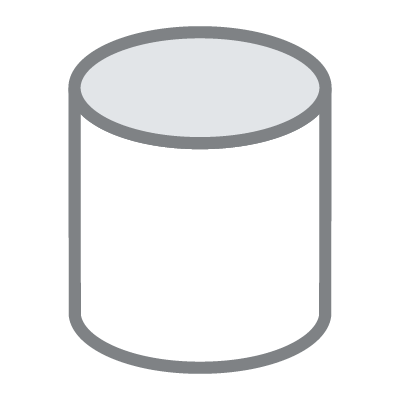 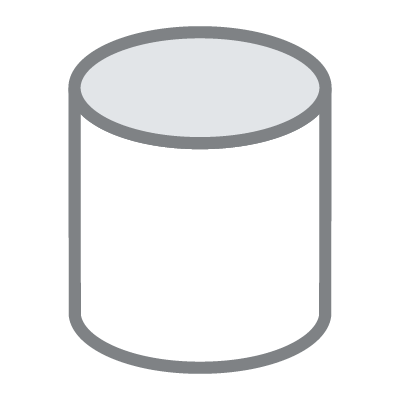 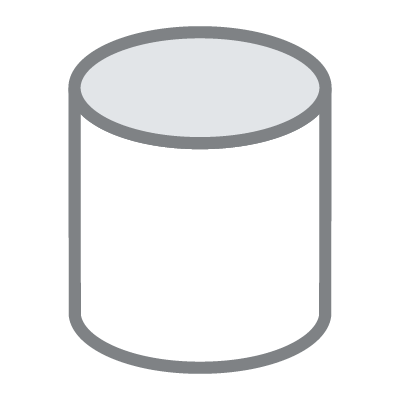 <
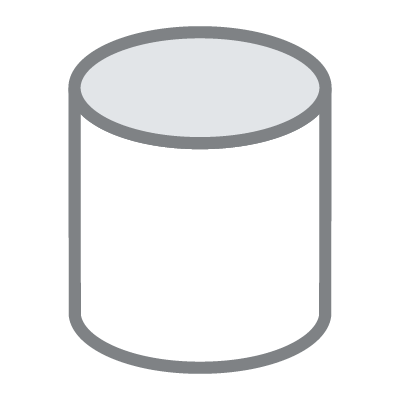 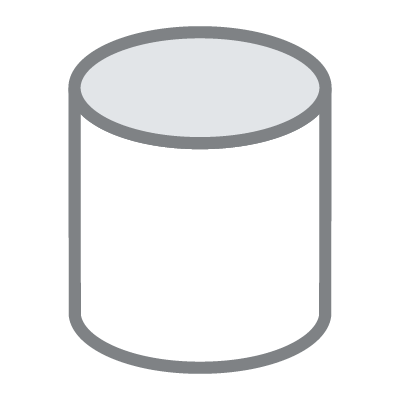 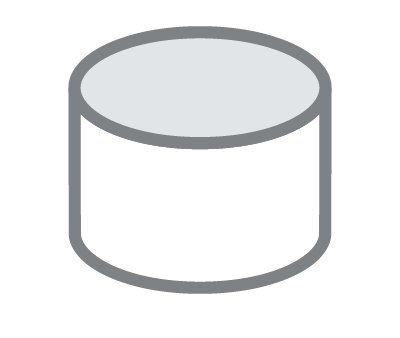 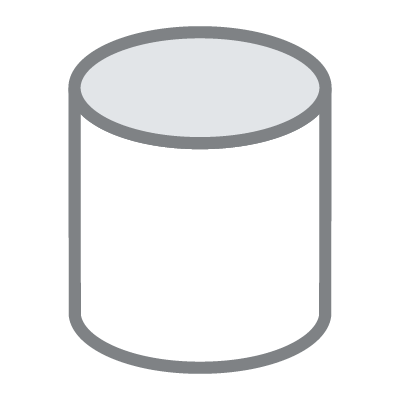 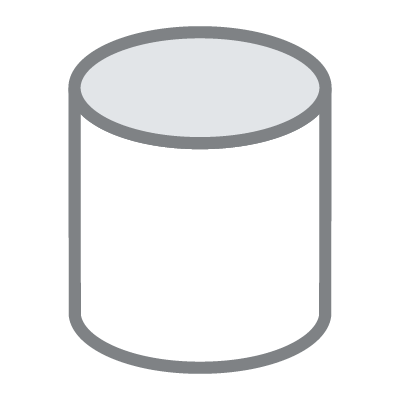 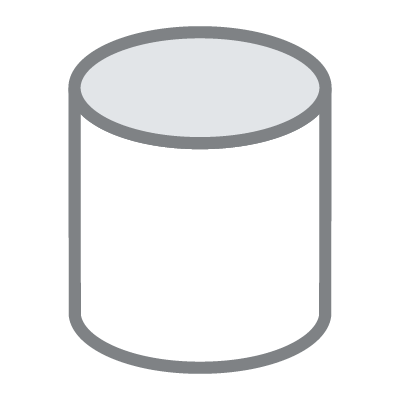 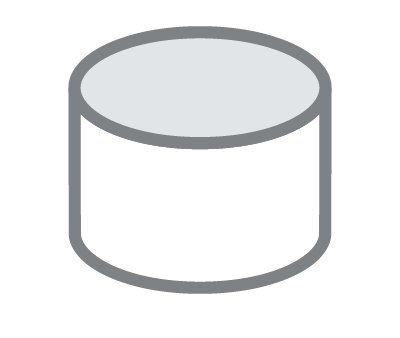 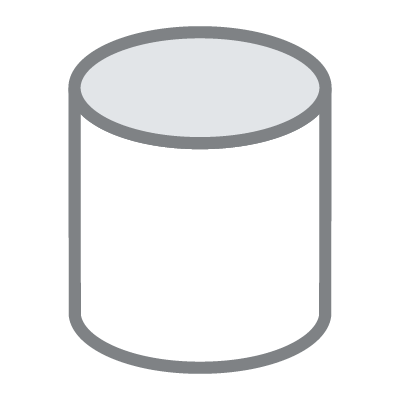 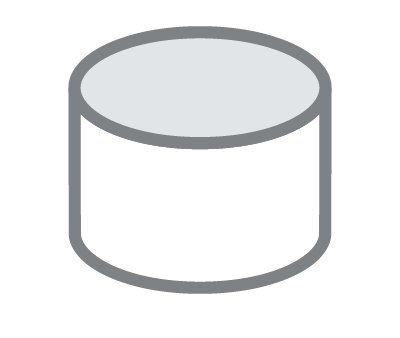 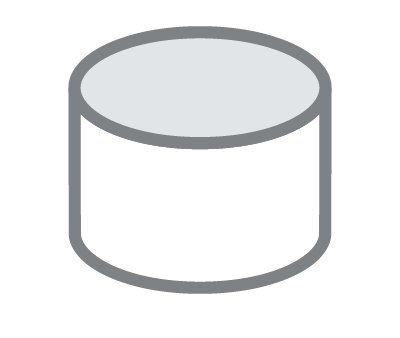 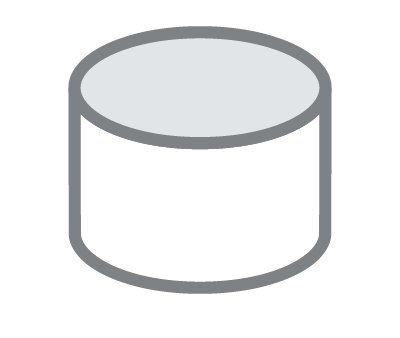 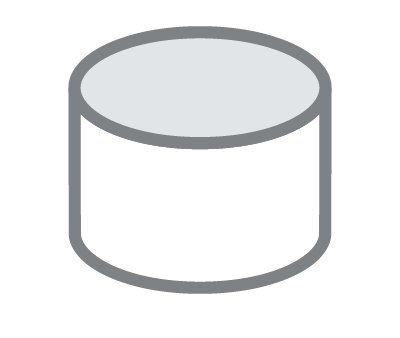 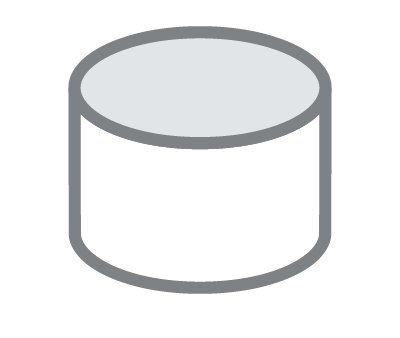 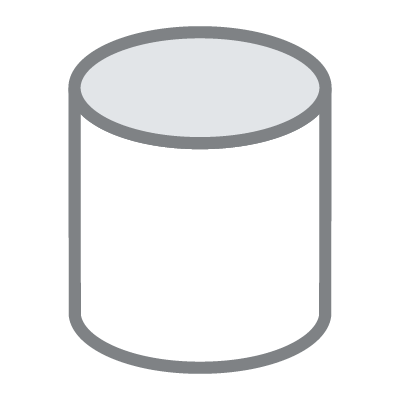 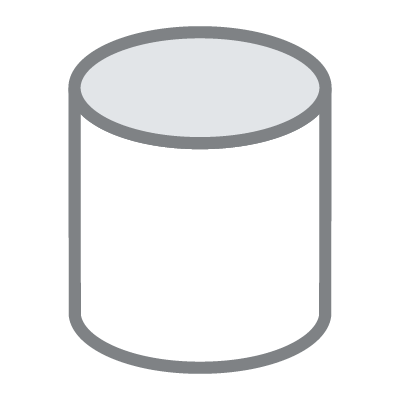 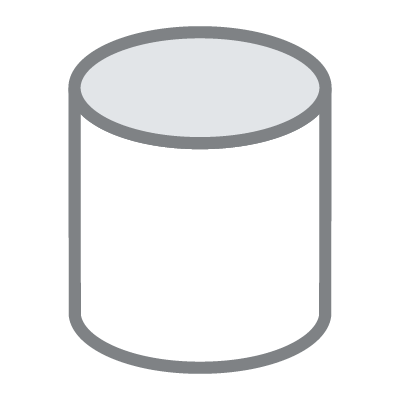 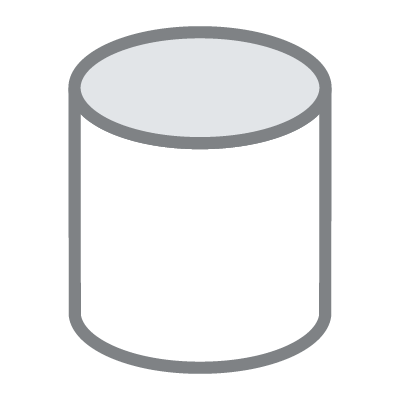 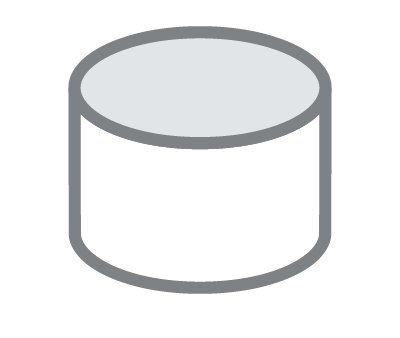 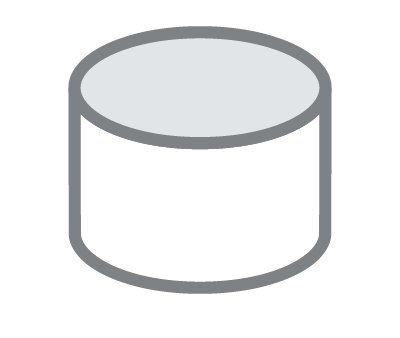 ML vs FL Performance
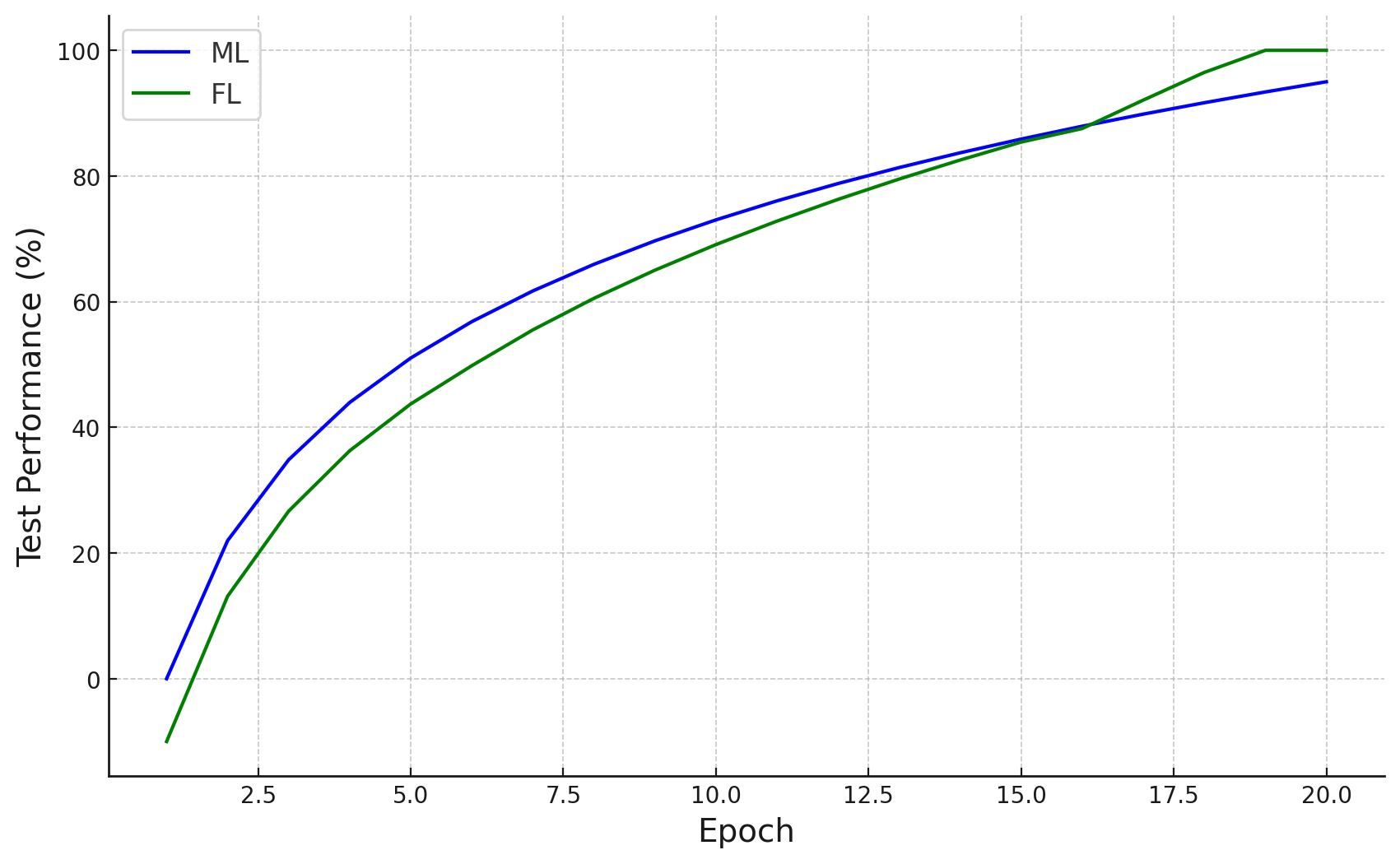 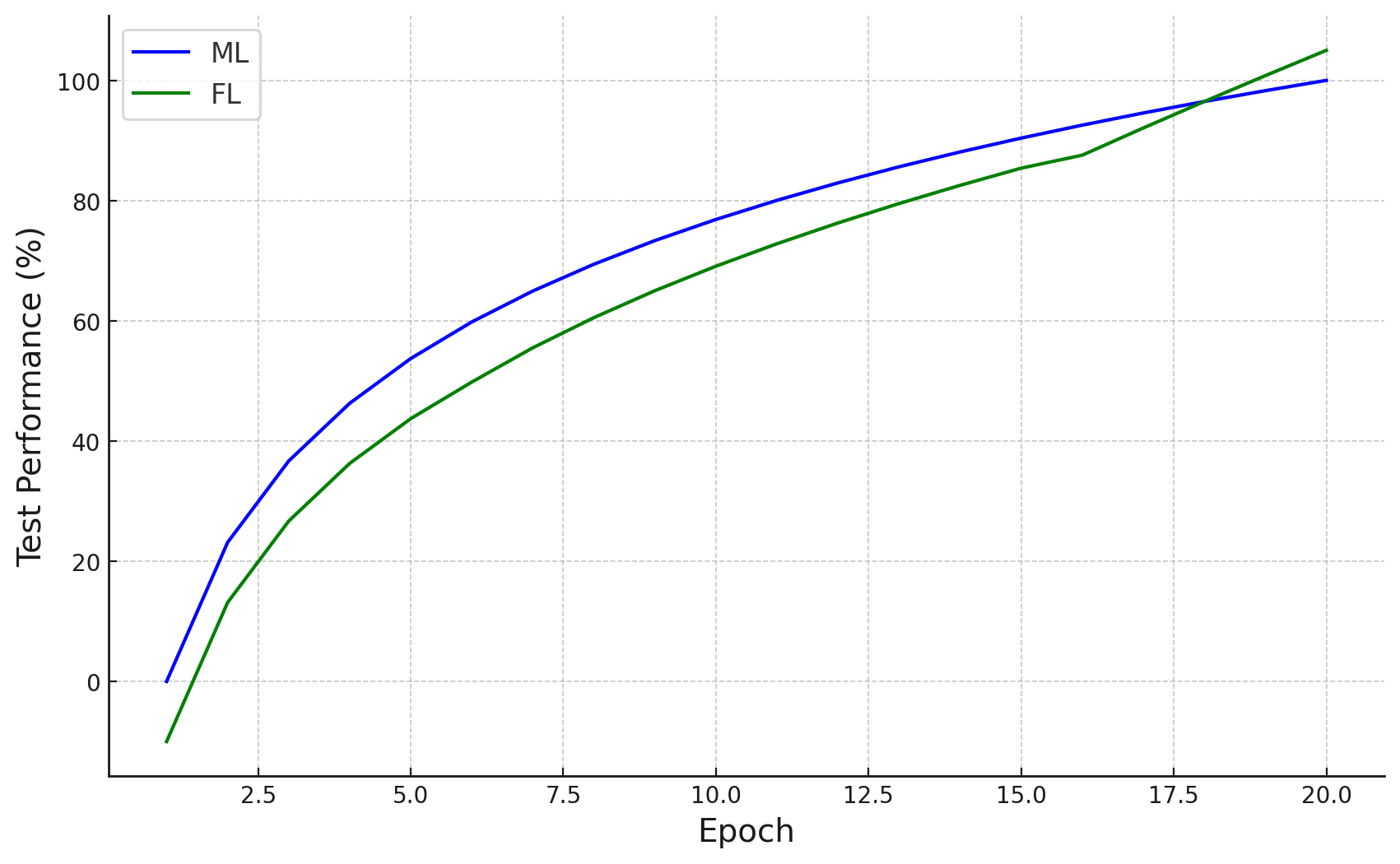 What is wrong with that plot?
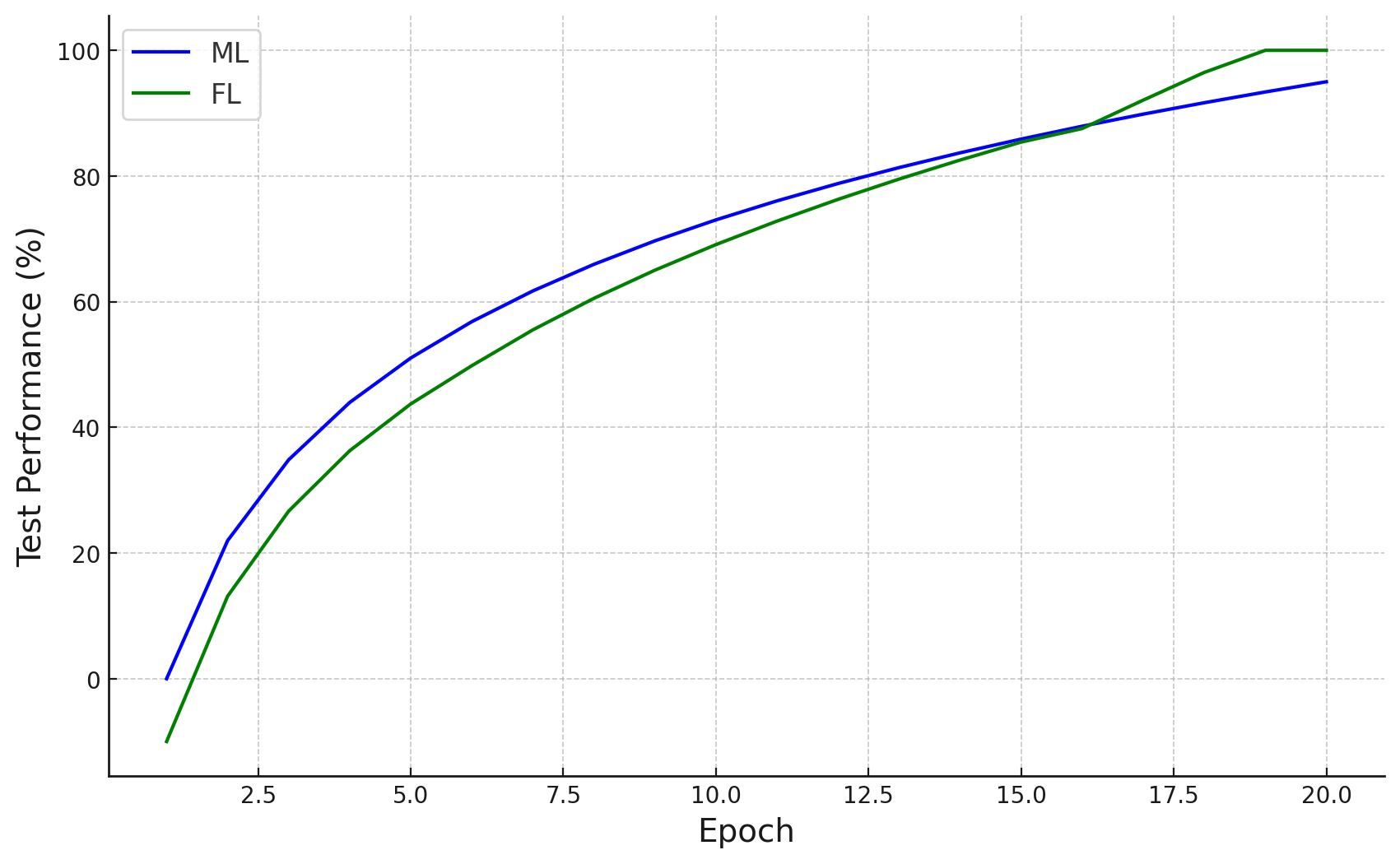 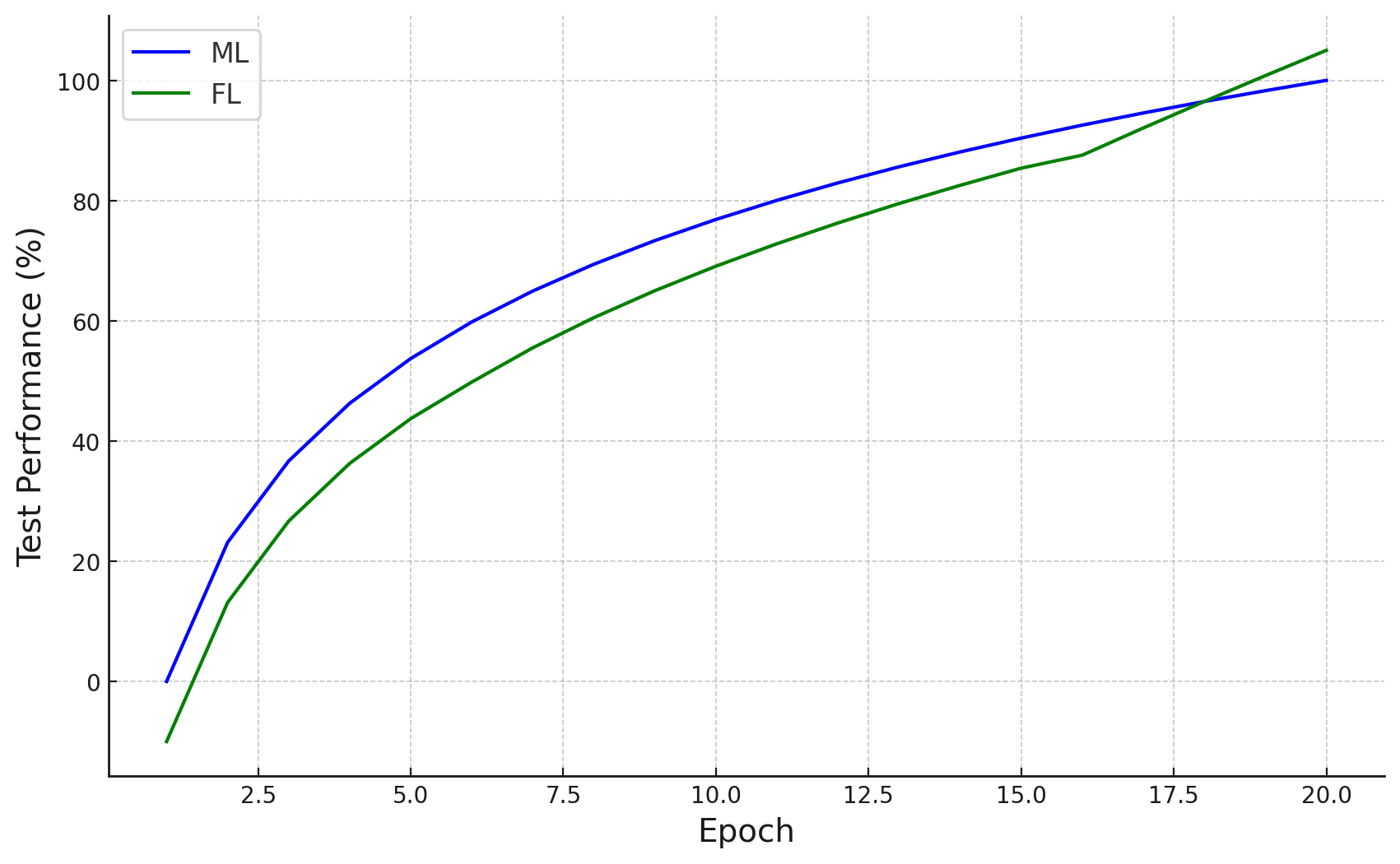 It should not exist!
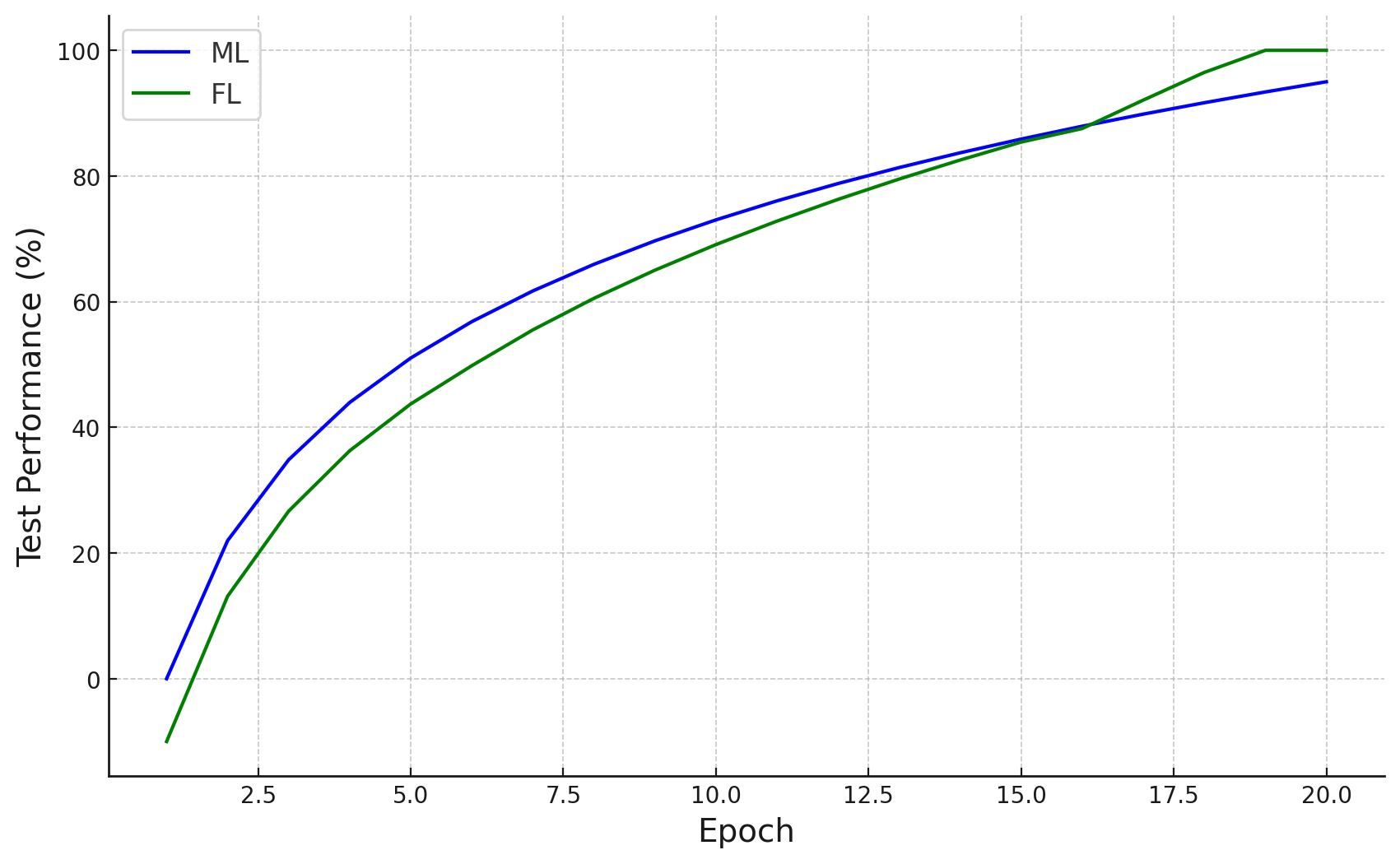 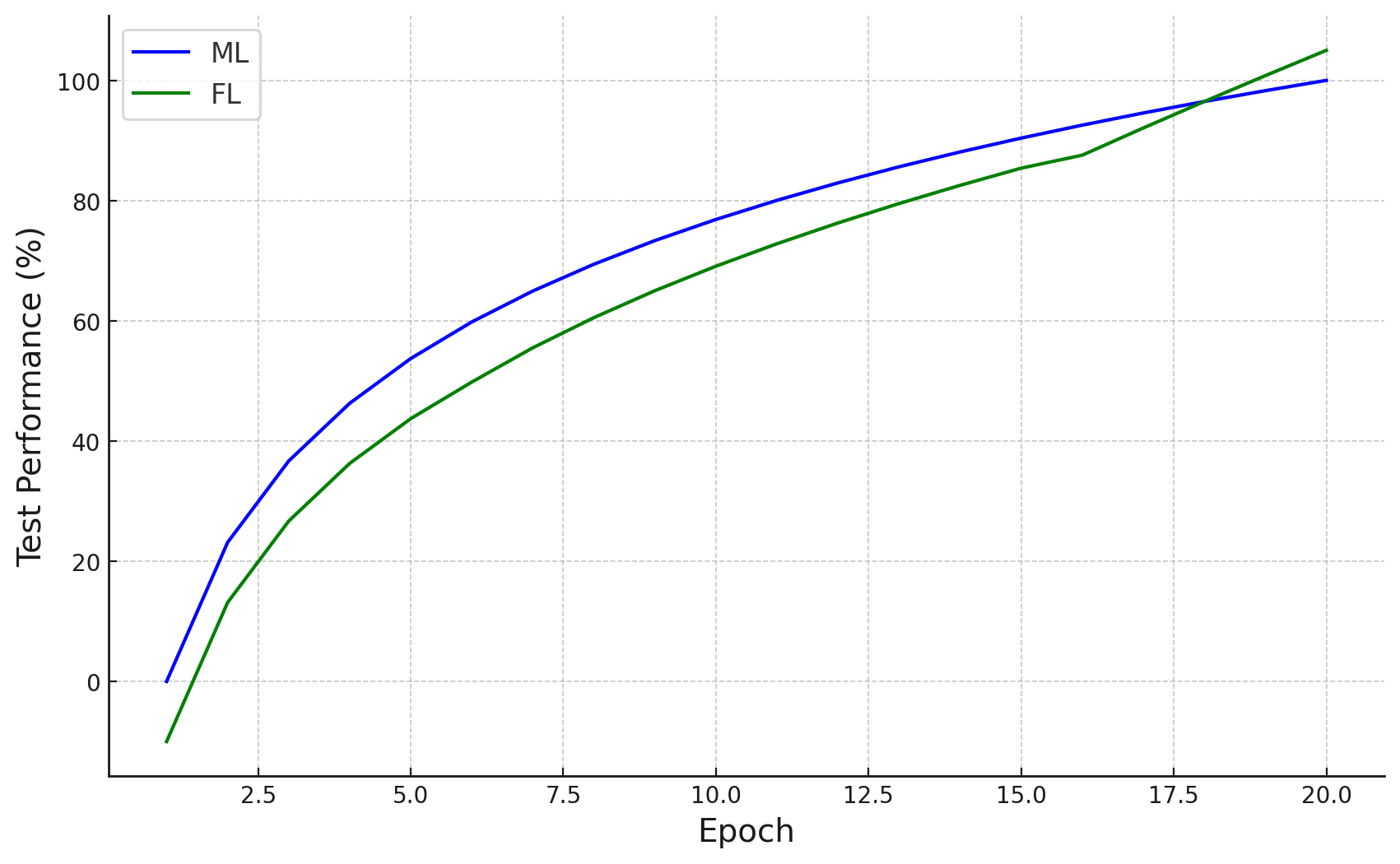 Unfair comparison due to the data
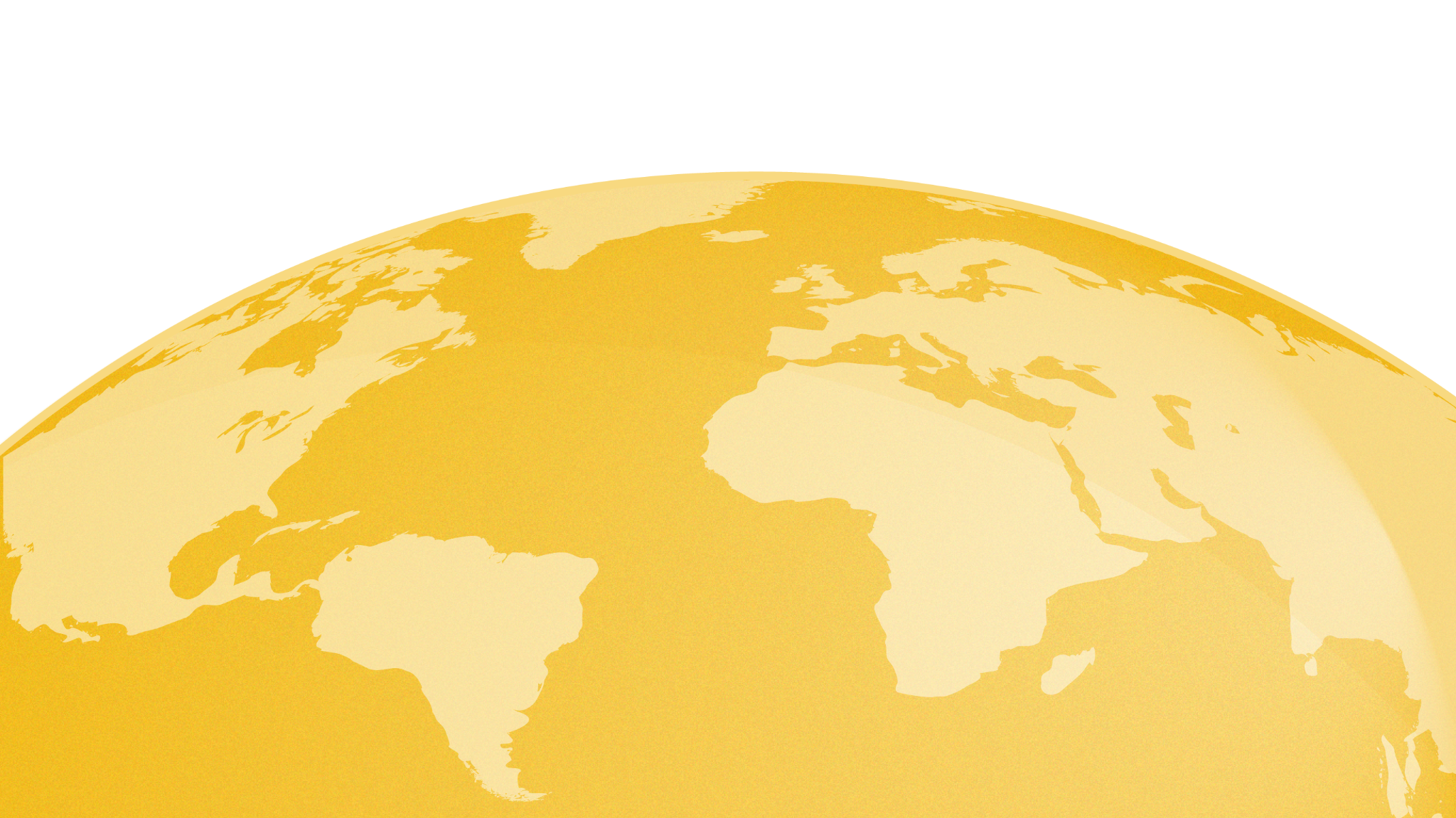 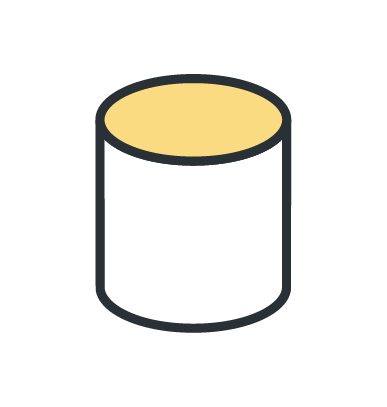 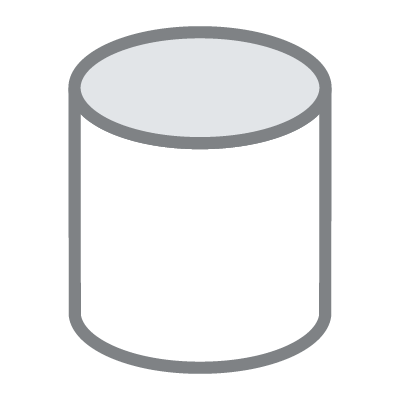 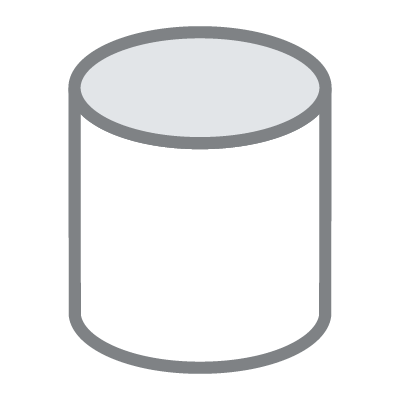 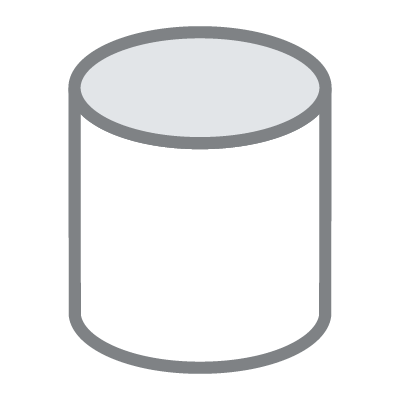 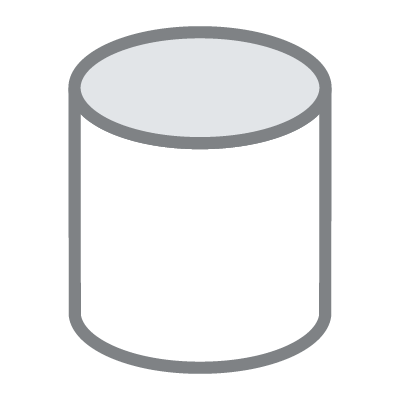 <
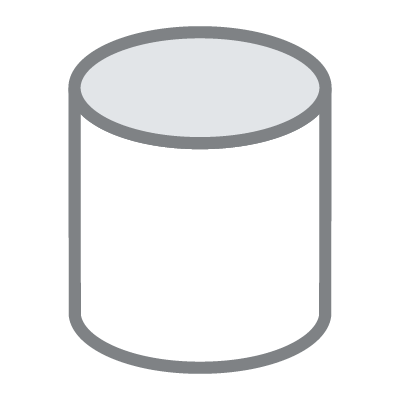 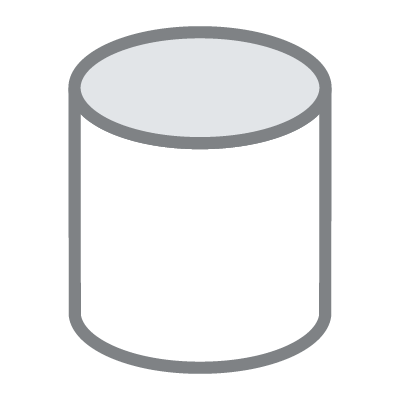 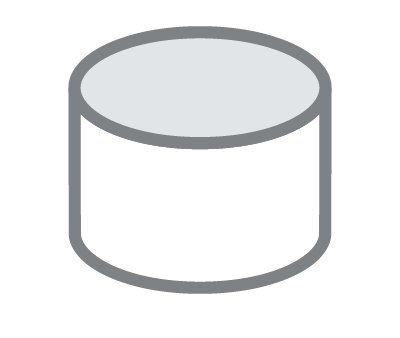 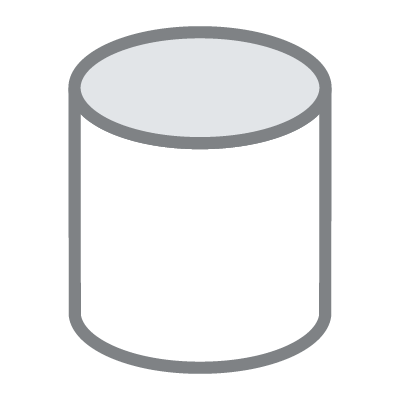 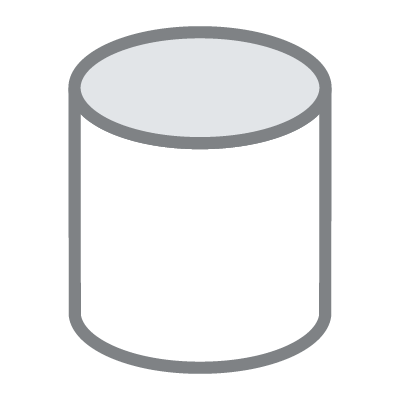 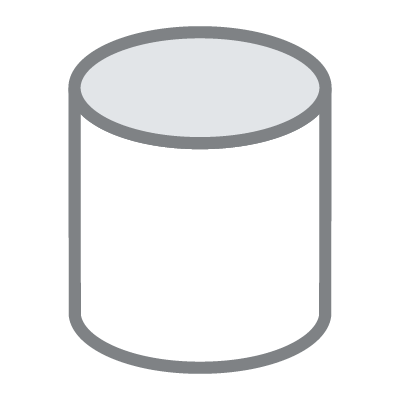 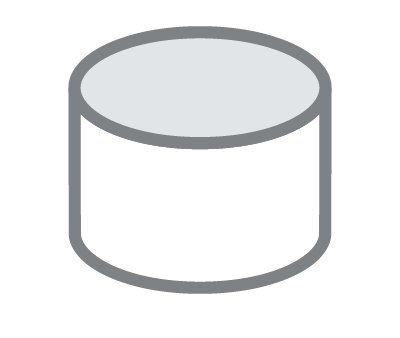 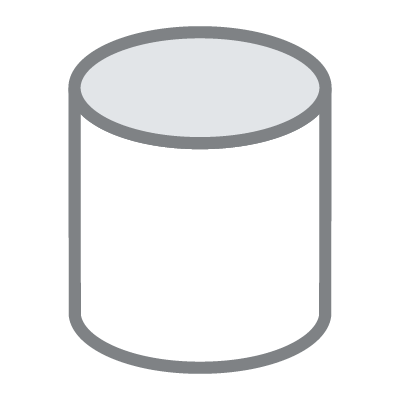 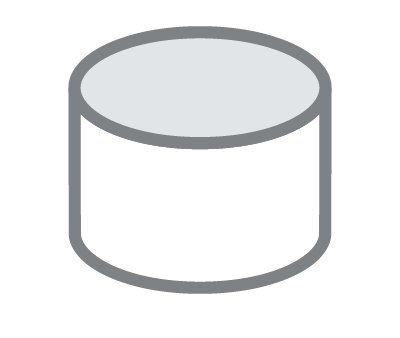 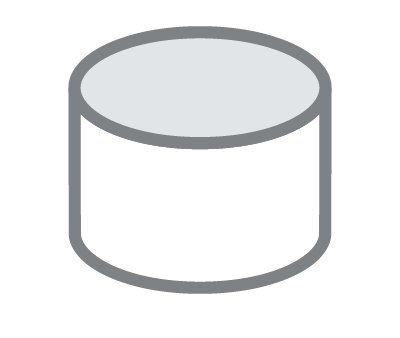 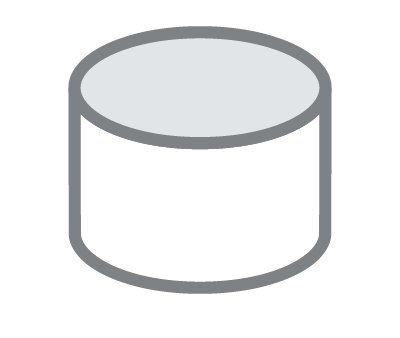 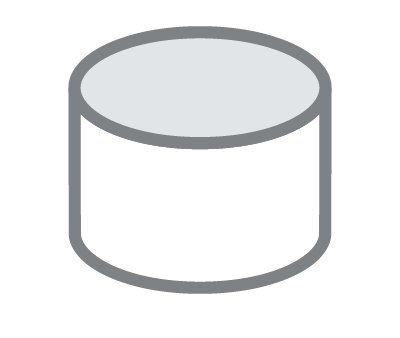 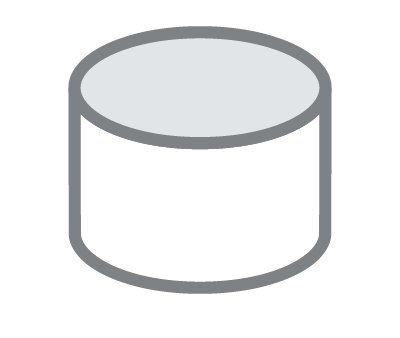 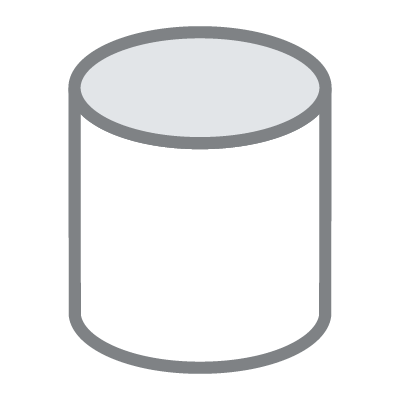 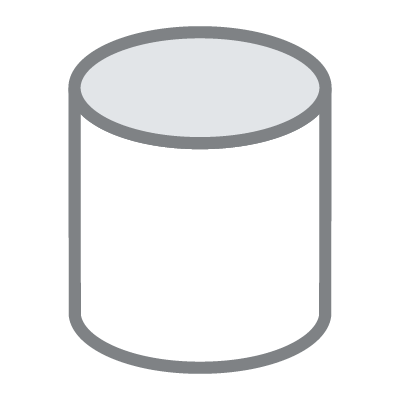 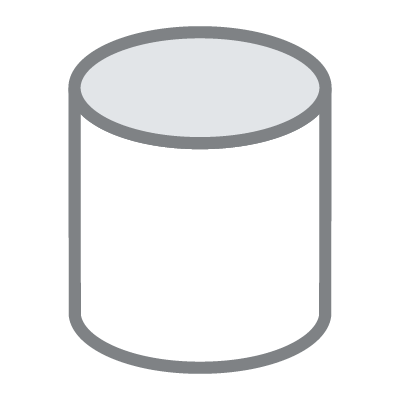 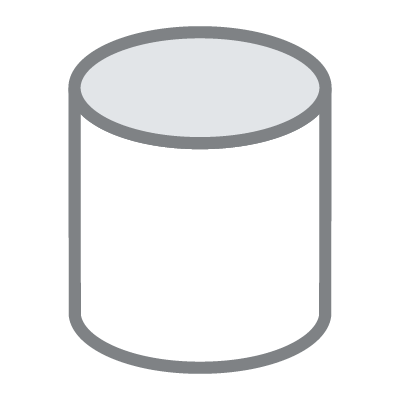 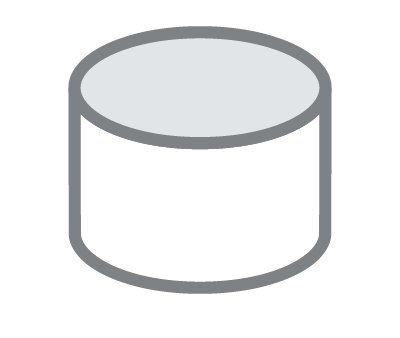 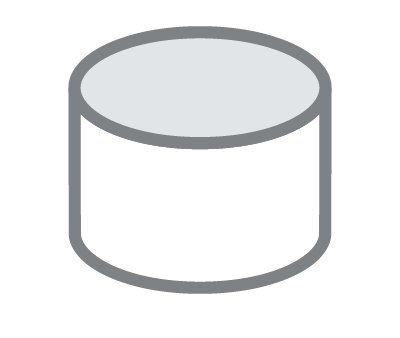 Benefits of FL
Ability to Access More Data
Benefits of FL
Ability to Access More Data
Privacy and Data Security
[Centralized ML] Are you GPU rich?
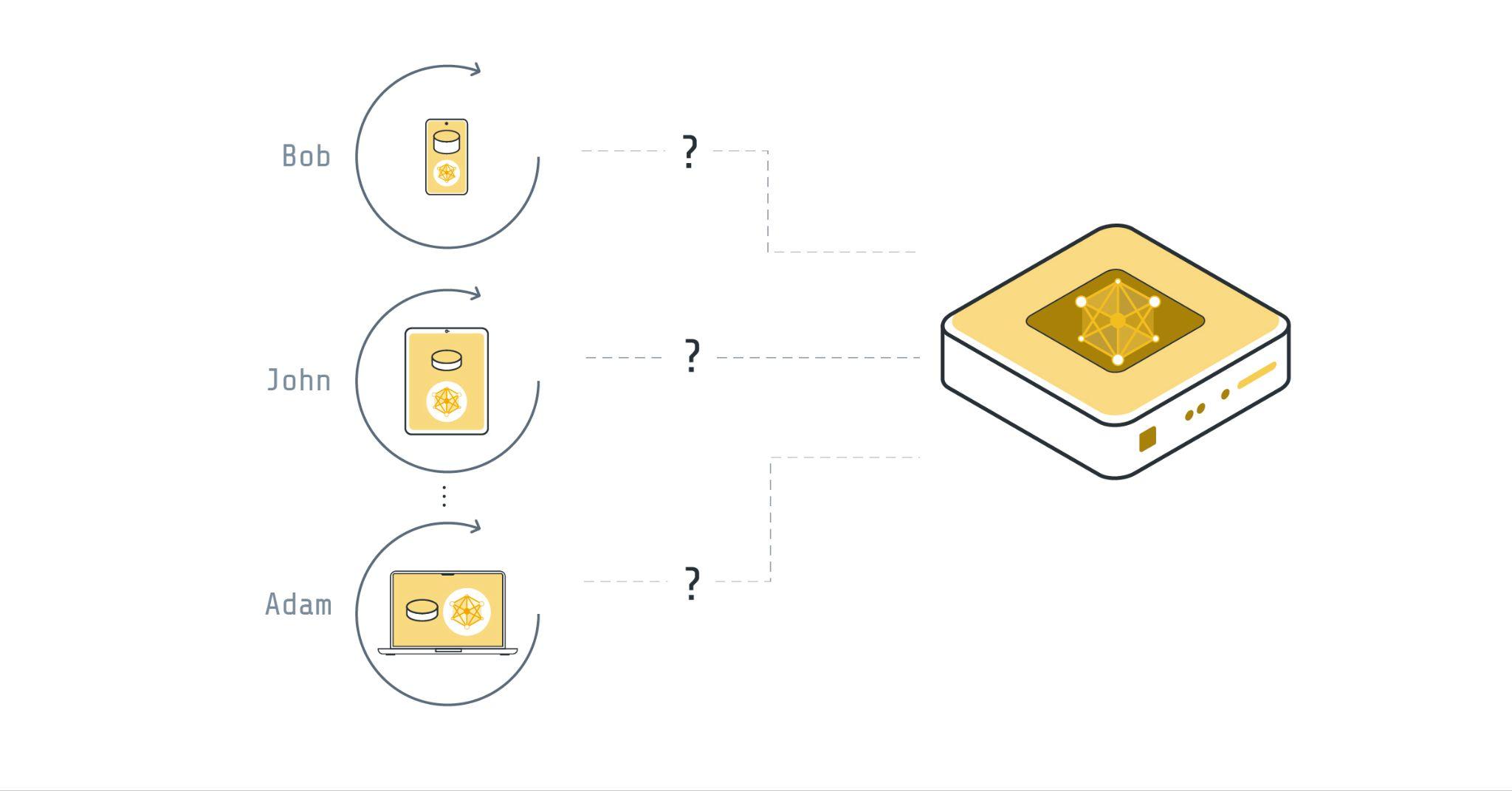 Single server with GPU
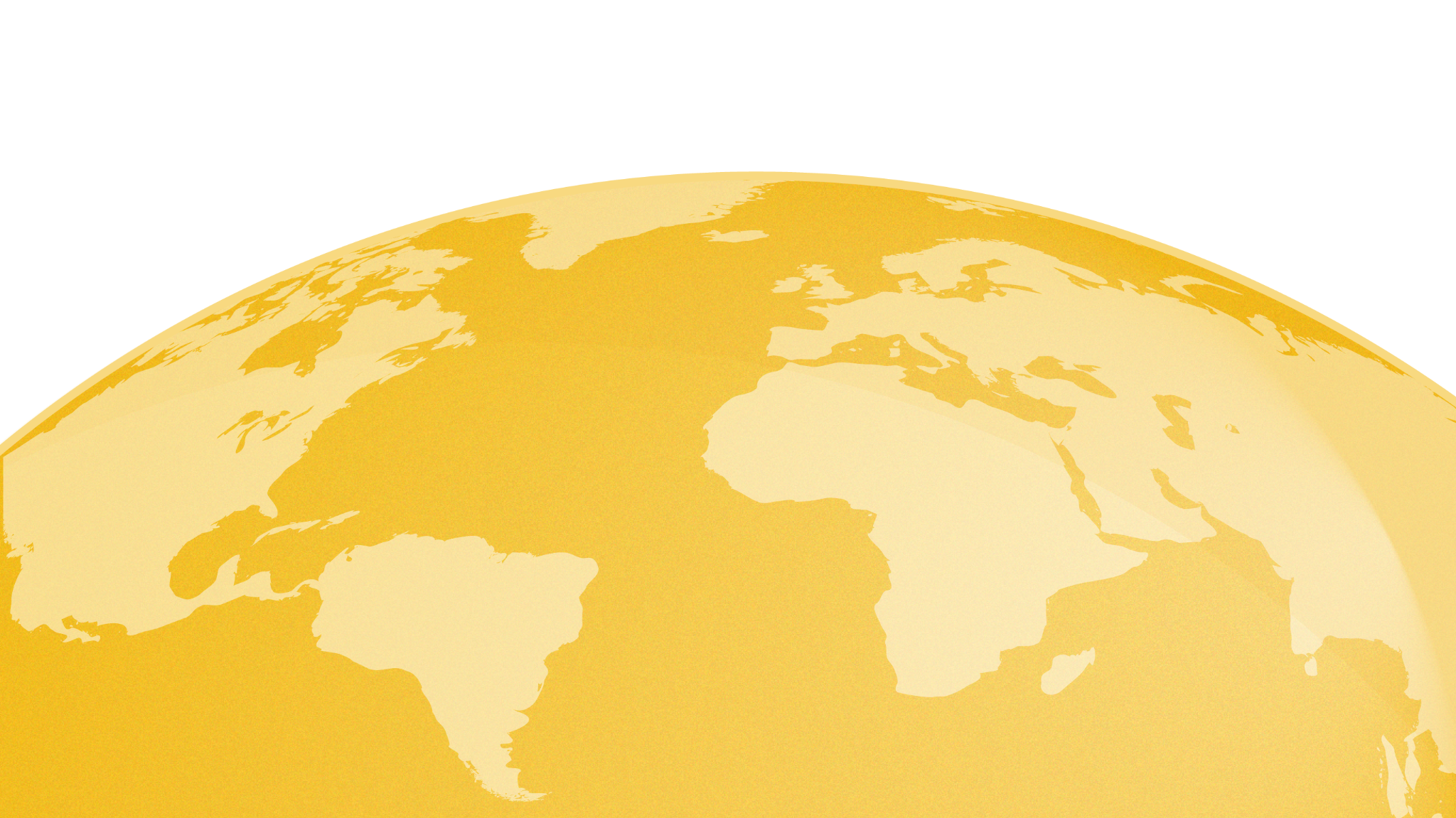 Spread computation
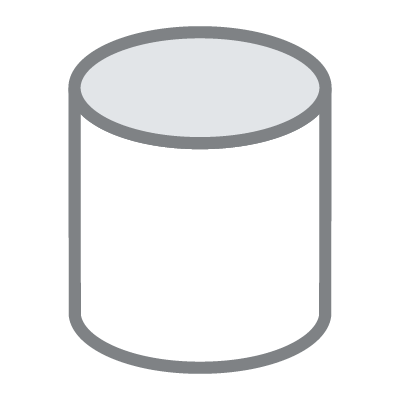 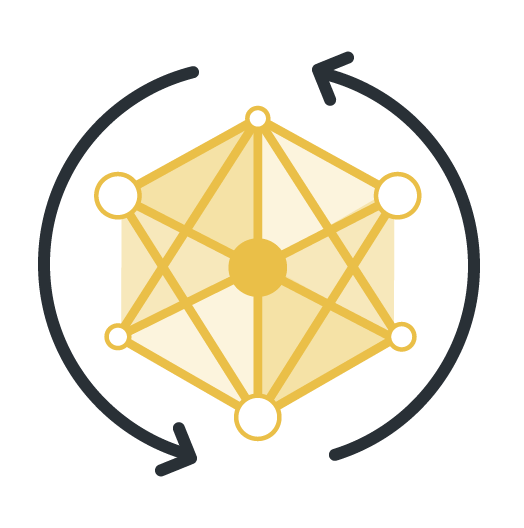 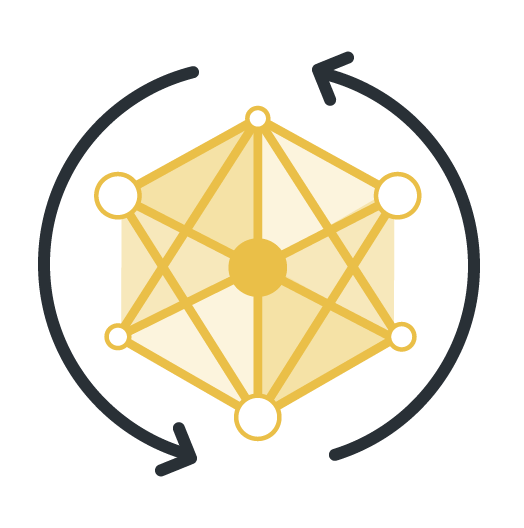 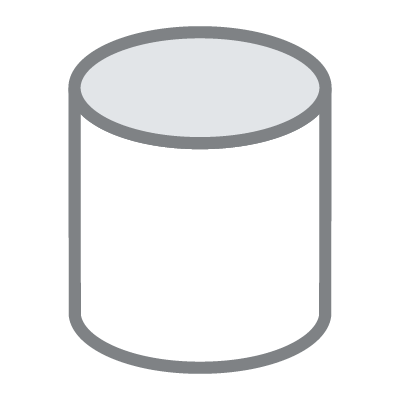 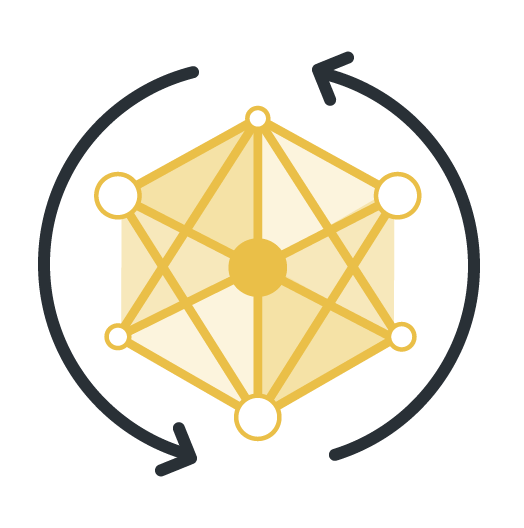 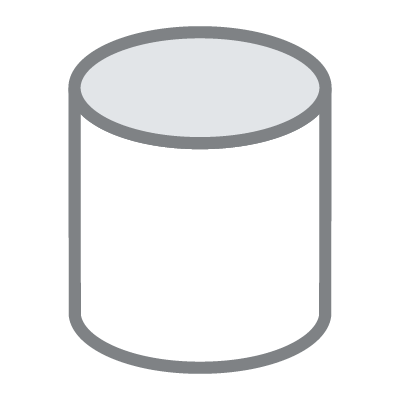 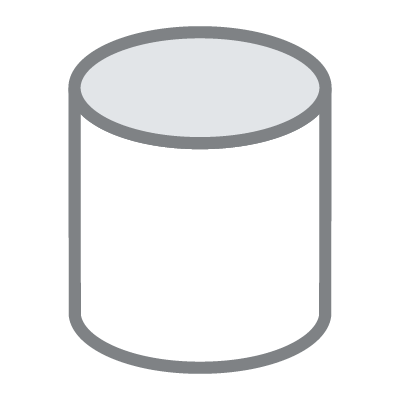 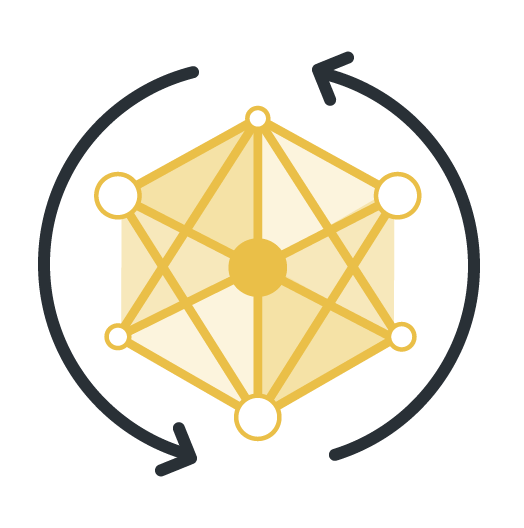 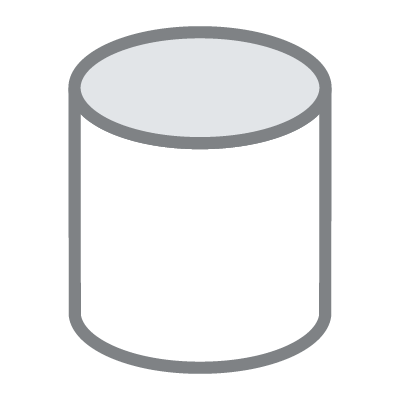 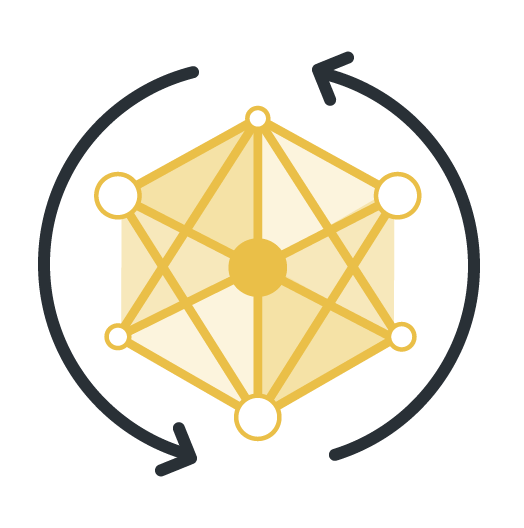 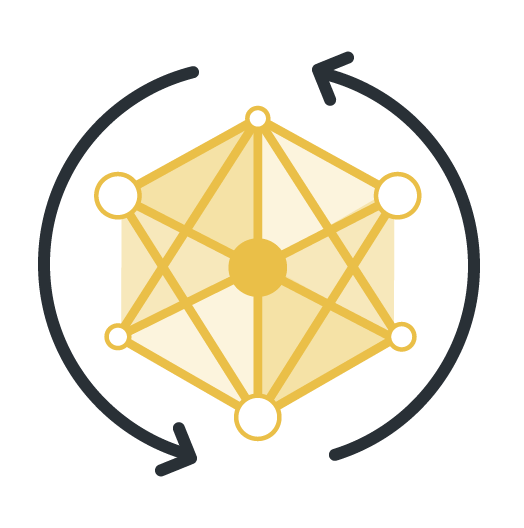 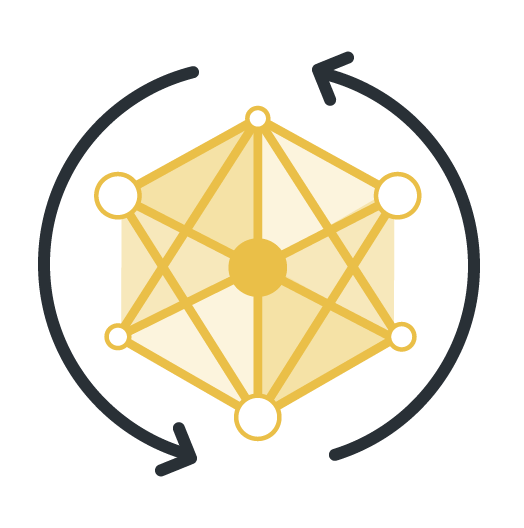 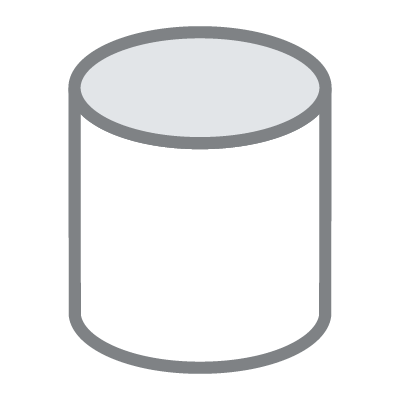 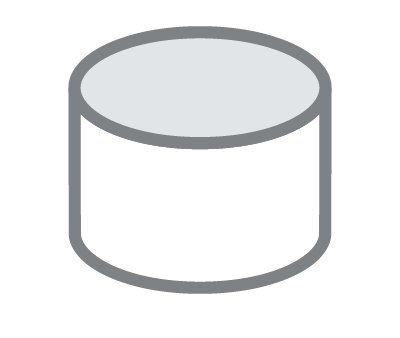 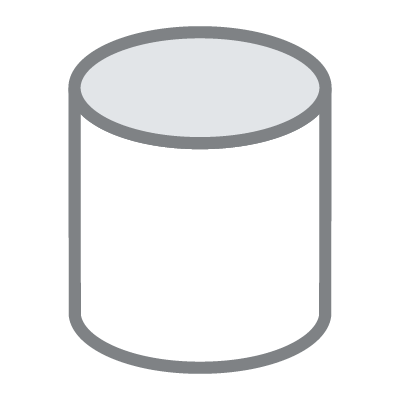 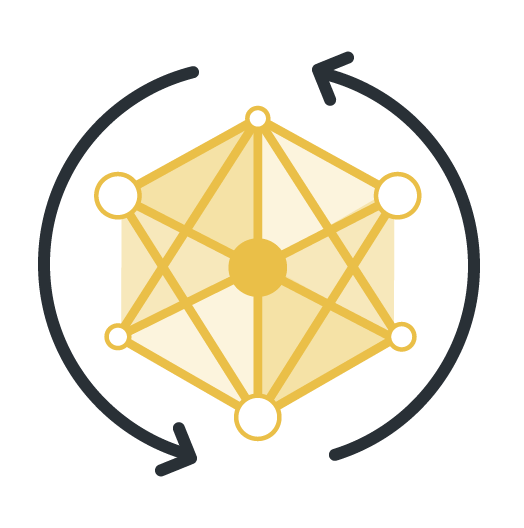 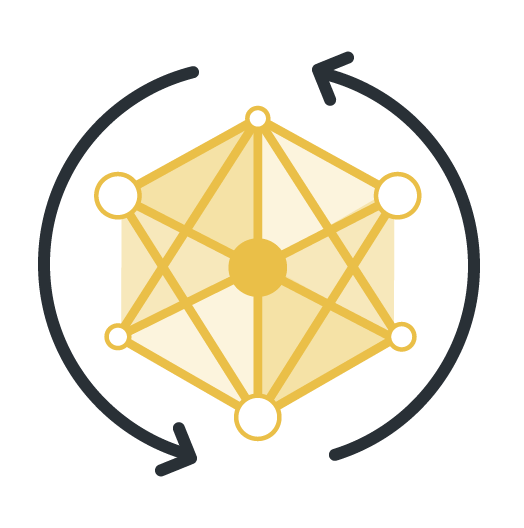 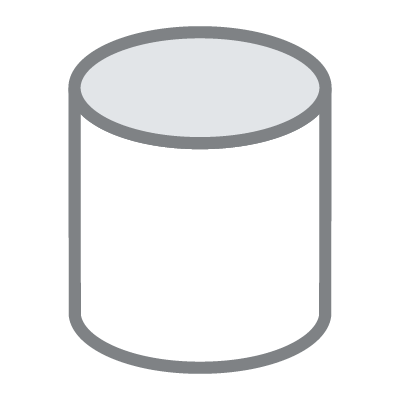 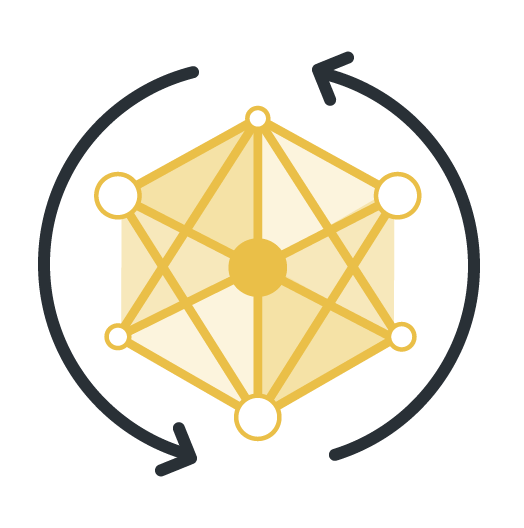 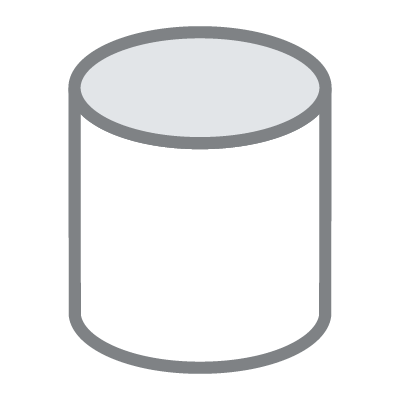 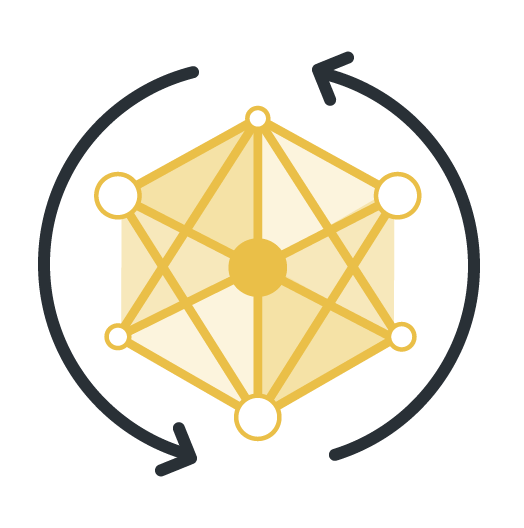 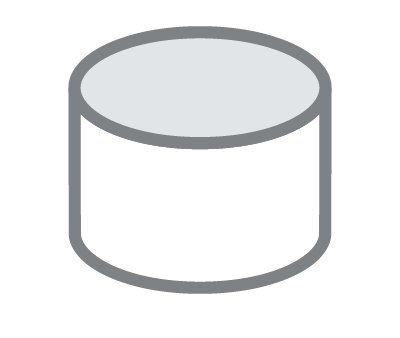 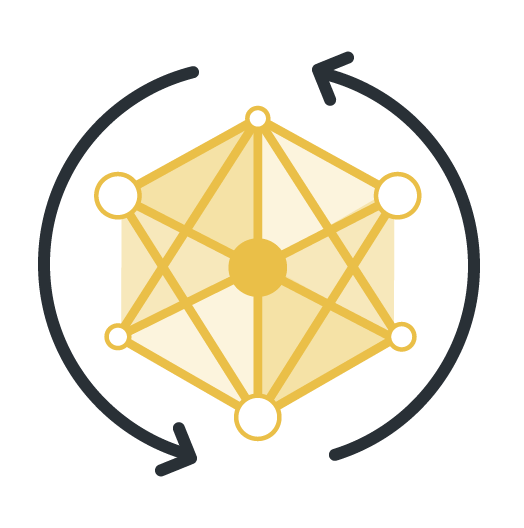 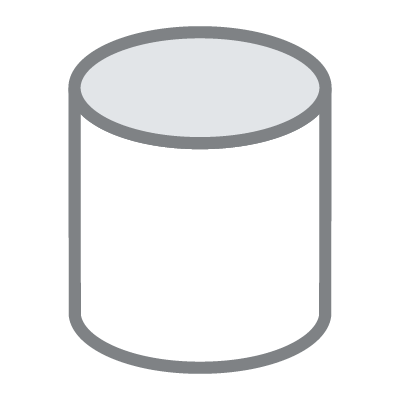 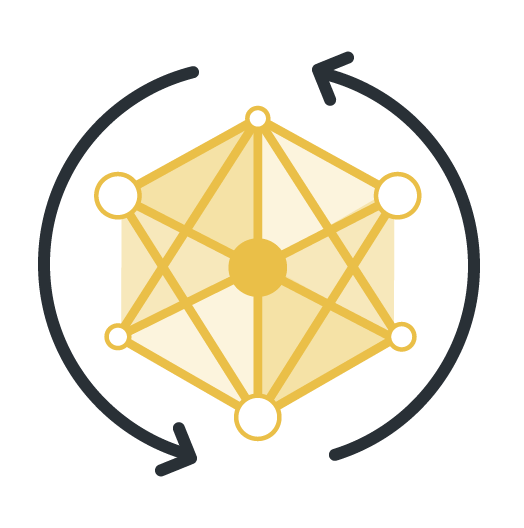 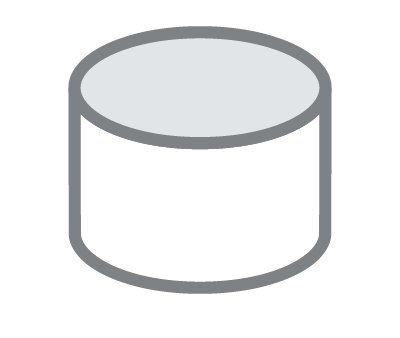 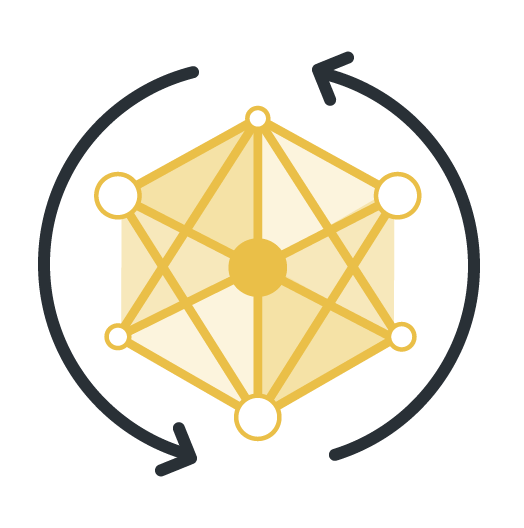 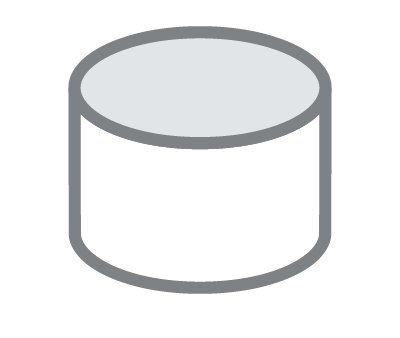 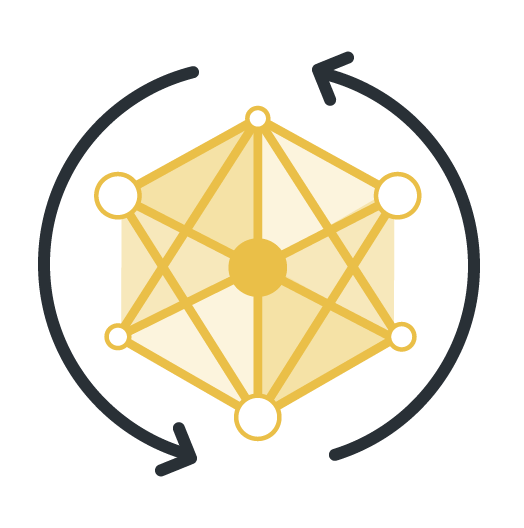 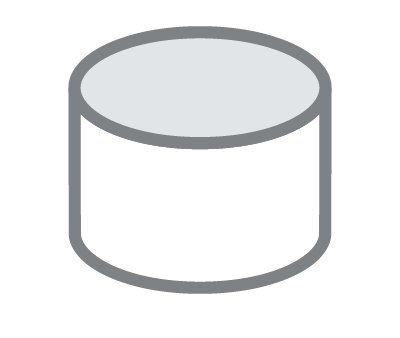 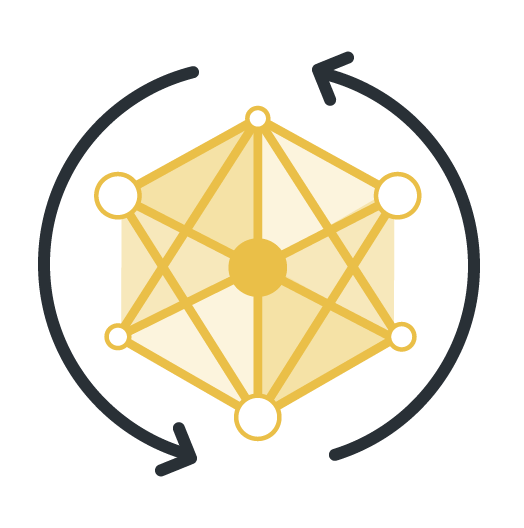 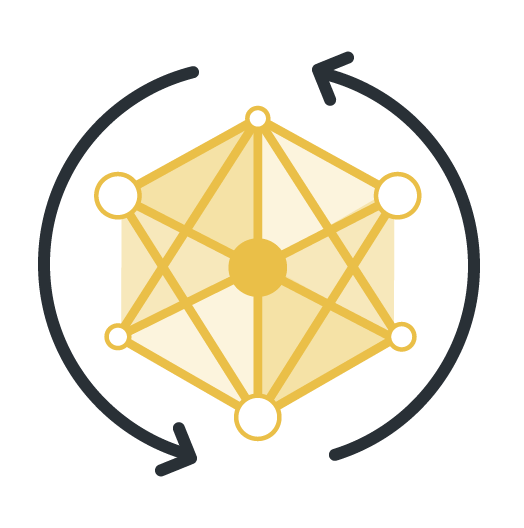 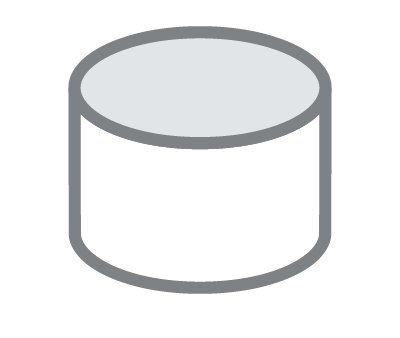 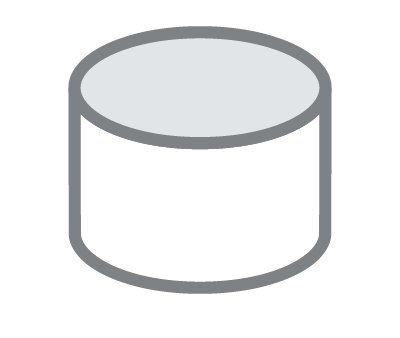 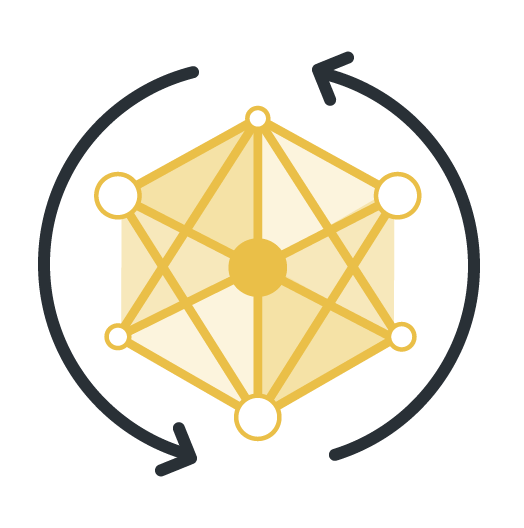 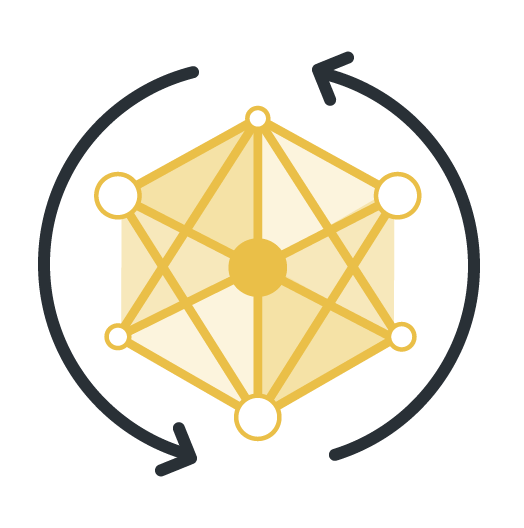 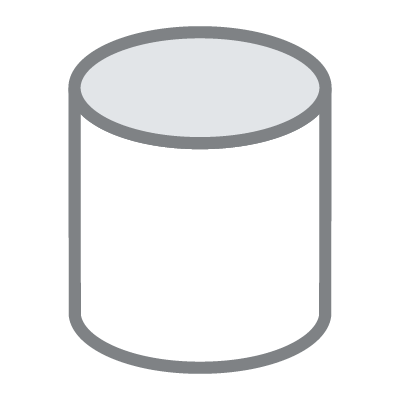 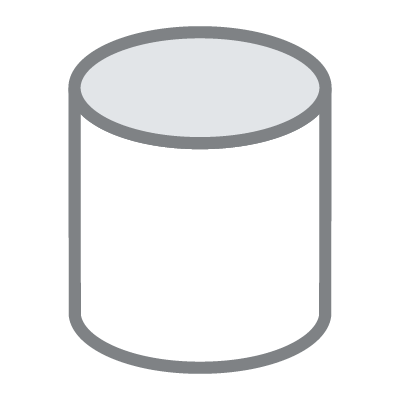 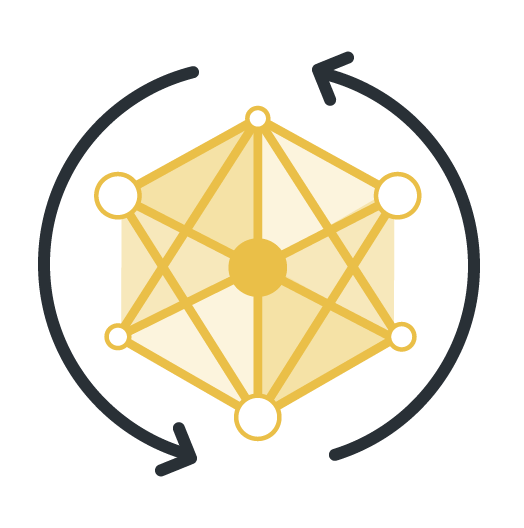 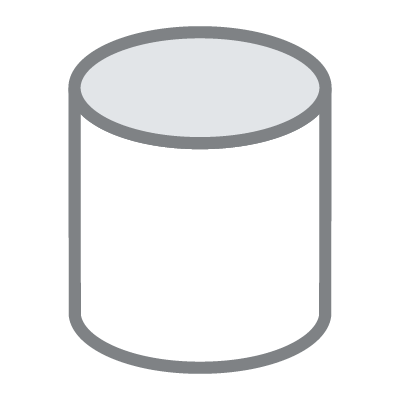 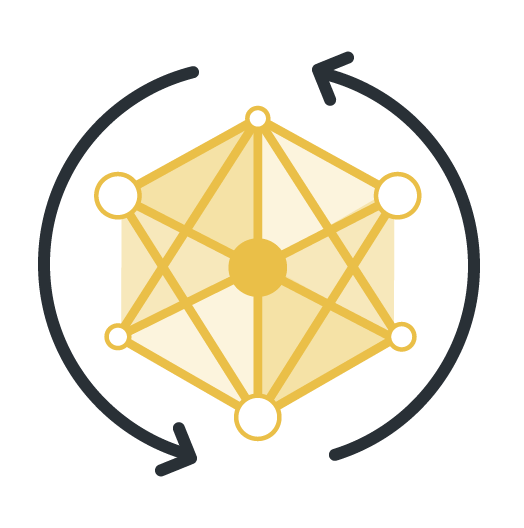 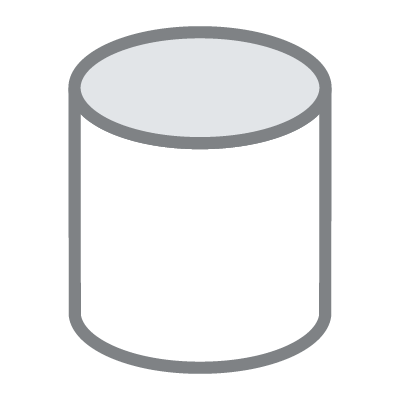 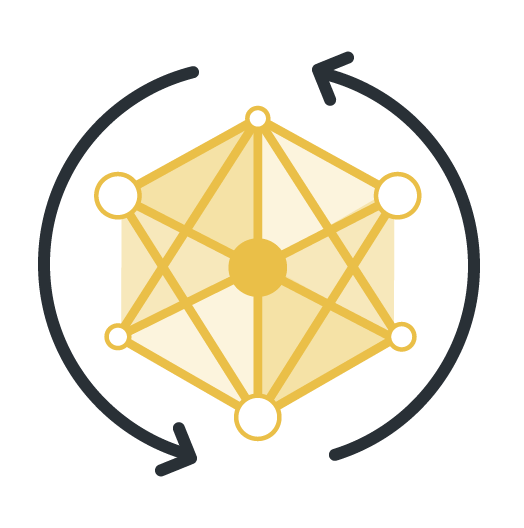 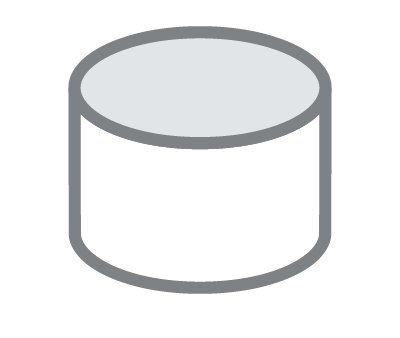 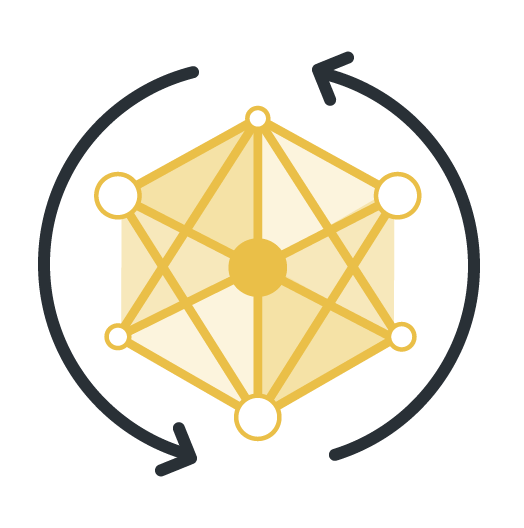 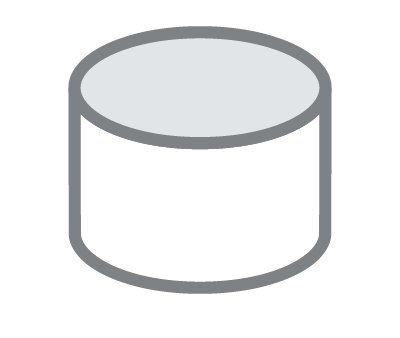 Benefits of FL
Ability to Access More Data
Privacy and Data Security
Reduced Dependence on Server-Side GPU Resources
[Centralized ML] Are you alone?
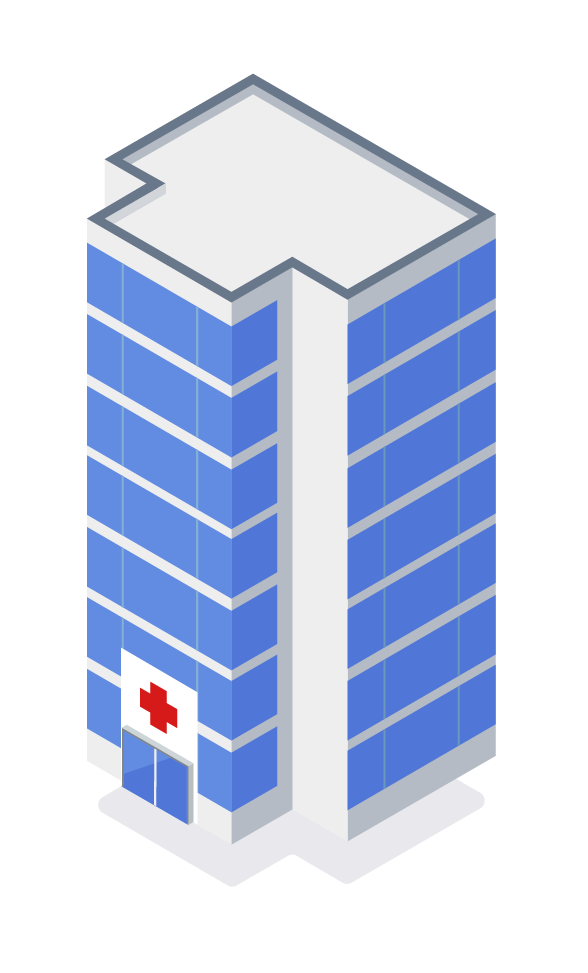 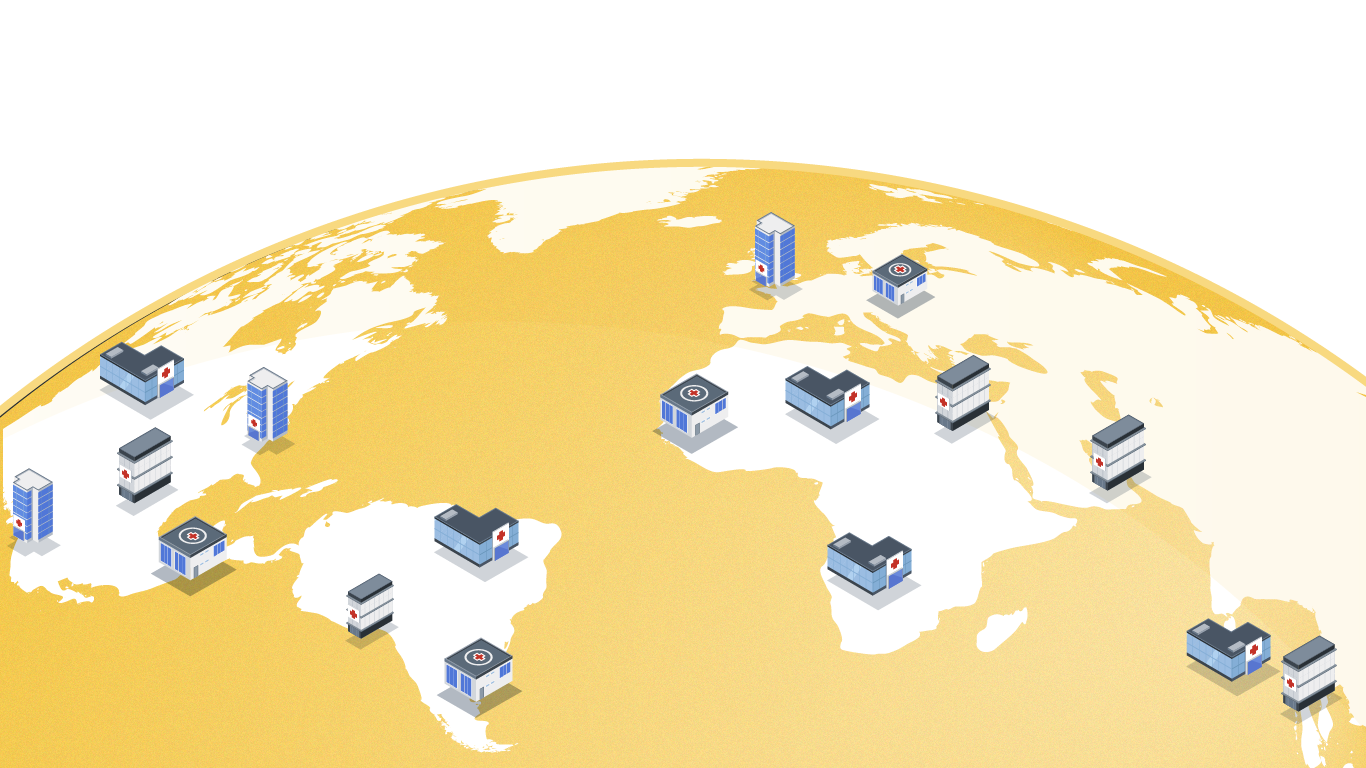 Collaboration
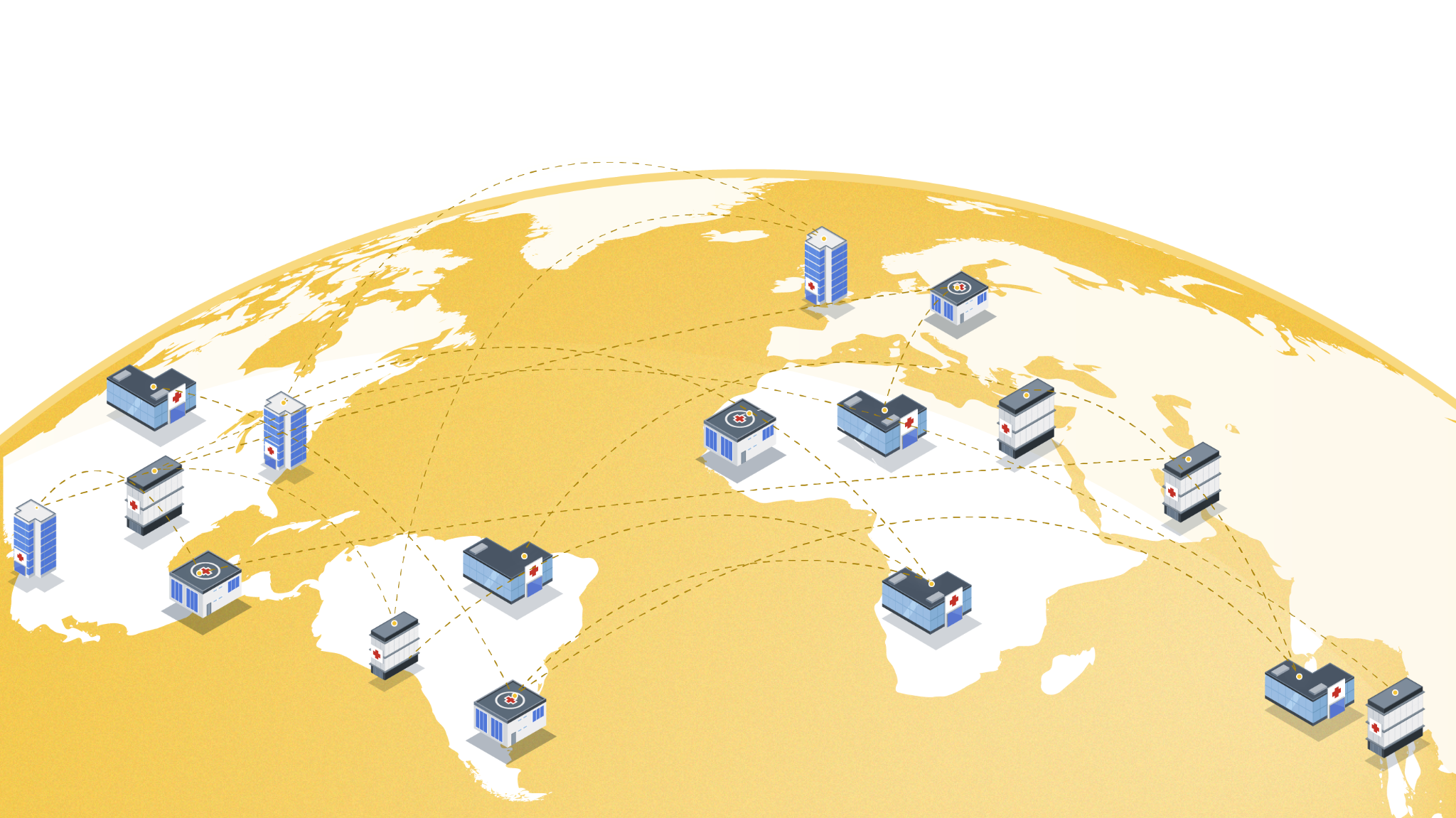 Collaboration
Benefits of FL
Ability to Access More Data
Privacy and Data Security
Reduced Dependence on Server-Side GPU Resources
Collaboration
Use Case
FL vs real world
Federated Learning for Mobile Keyboard Prediction, Hard et al. 2018
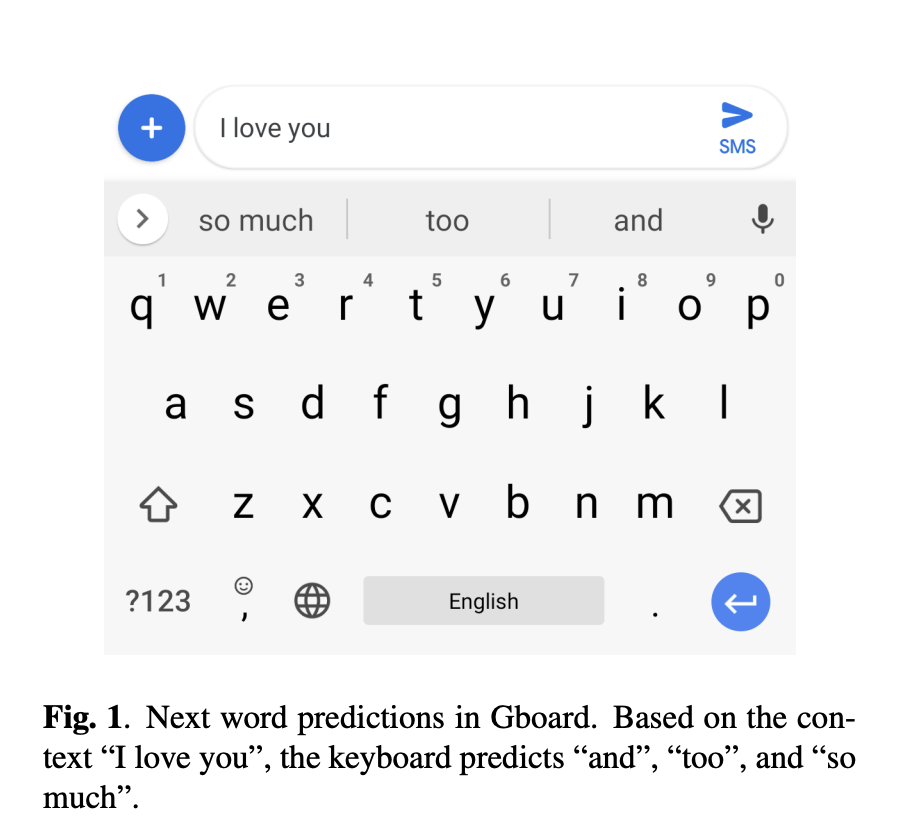 1 billion installs of Google keyboard in 2019
Federated Learning for Mobile Keyboard Prediction, Hard et al. 2018
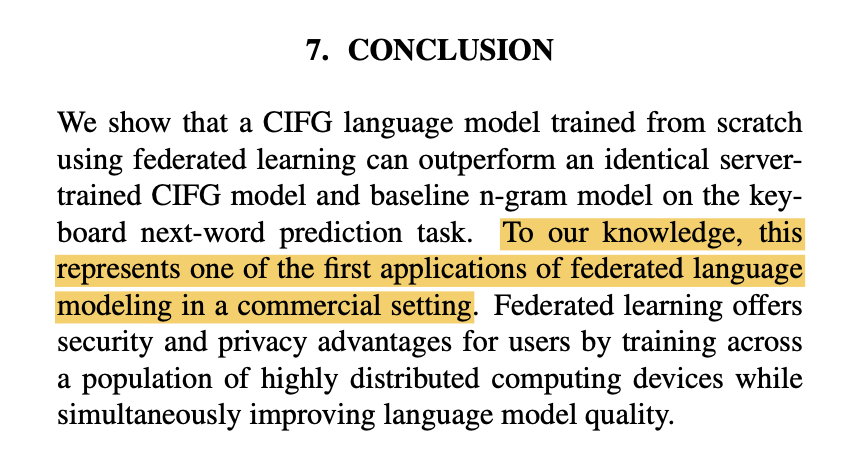 Conclusions
Thank you
Q&A
References
Communication-Efficient Learning of Deep Networks from Decentralized Data by McMahan et al., 2016 (Google)
Federated Learning for Mobile Keyboard Prediction, Hard et al., 2018 (Google)
Kairouz, Peter, et al. "Advances and open problems in federated learning." Foundations and Trends® in Machine Learning 14.1–2 (2021): 1-210.
Visuals/graphics Flower https://flower.ai/
General FL information https://flower.ai/docs/framework
Affiliation:
Flower Labs
Federated Learning Formally
Federated Averaging (FedAvg)
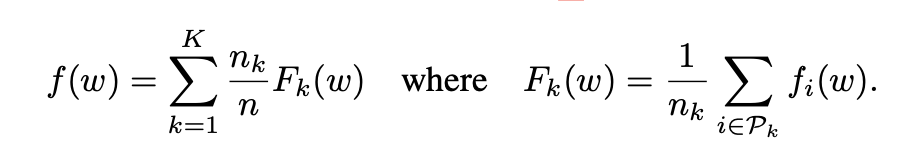 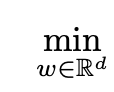 Where:
 - loss function
 - the set of indices of data points on client k,
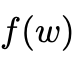 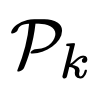 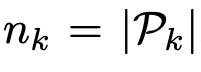 Data in Research
Partition the data
Partitions
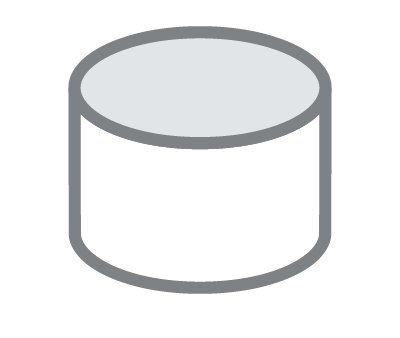 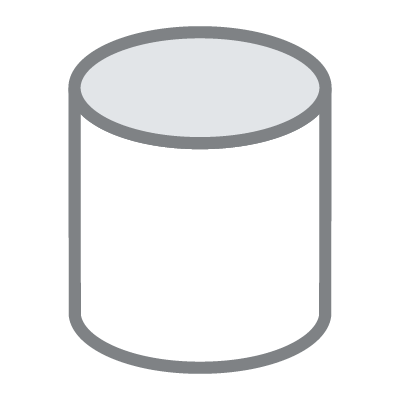 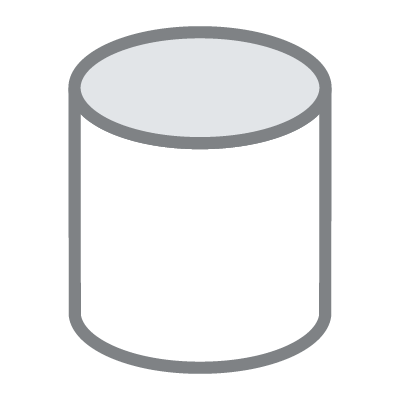 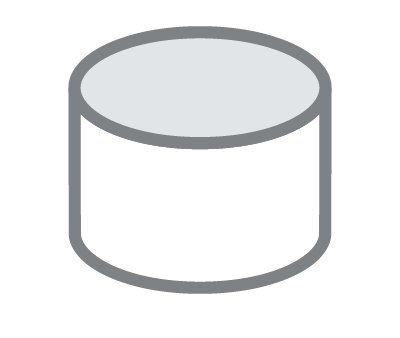 …
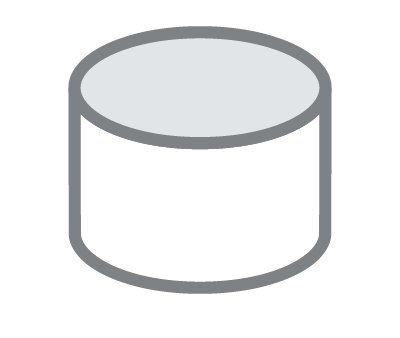 Partitions
Partitions
Statistical Heterogeneity
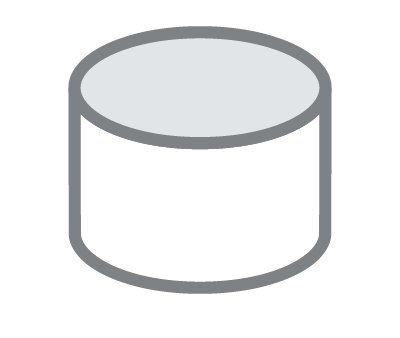 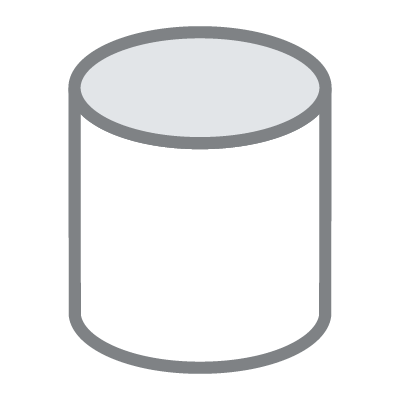 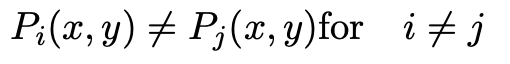 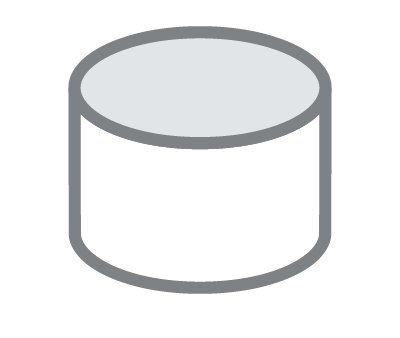 …
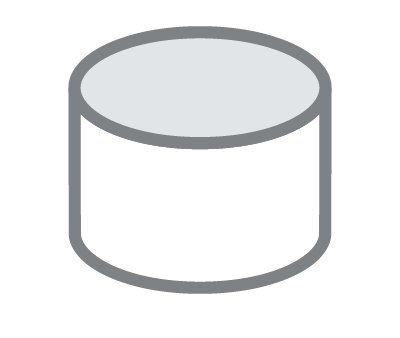 Key difference between FL and Distributed ML
Considering heterogeneity in FL
How did FL start?
Communication-Efficient Learning of Deep Networks from Decentralized Data by McMahan et al., 2016 (Google)
FedAvg
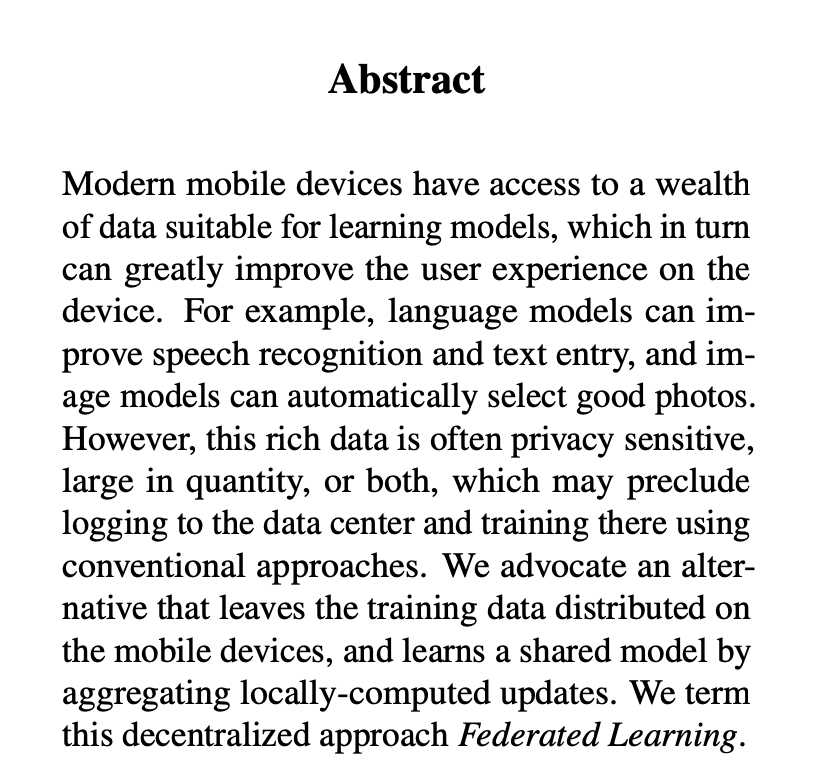 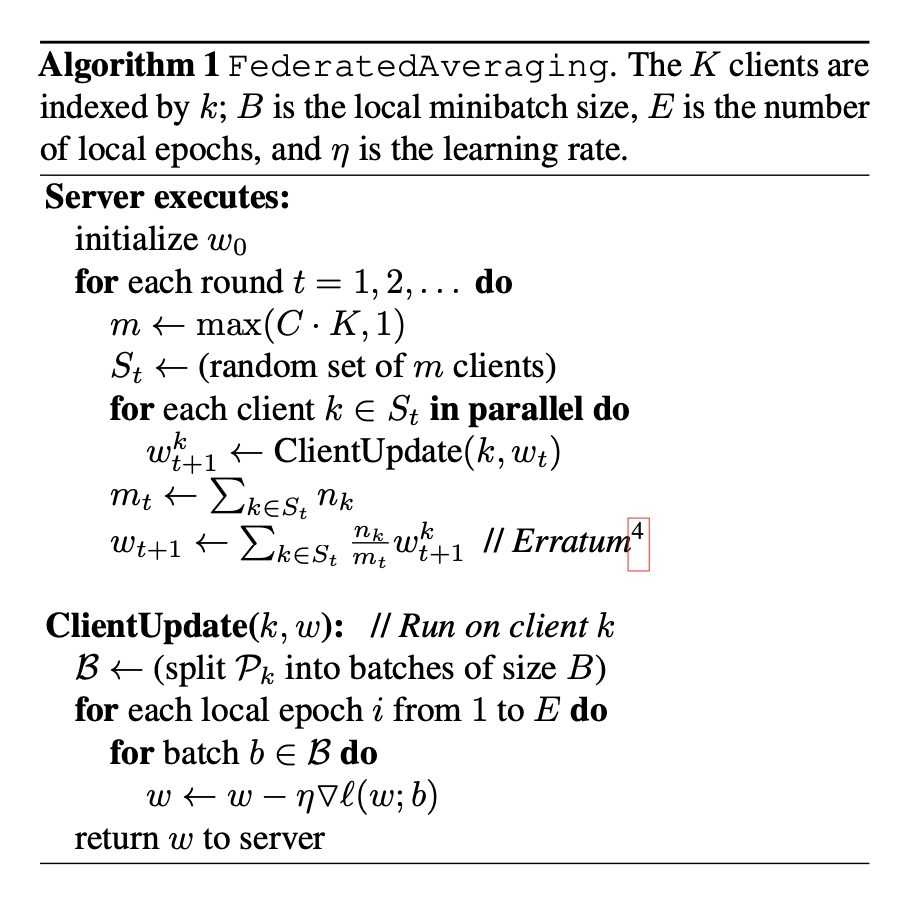 FedAvg 
Algorithm
Federated Learning for Mobile Keyboard Prediction, Hard et al. 2018
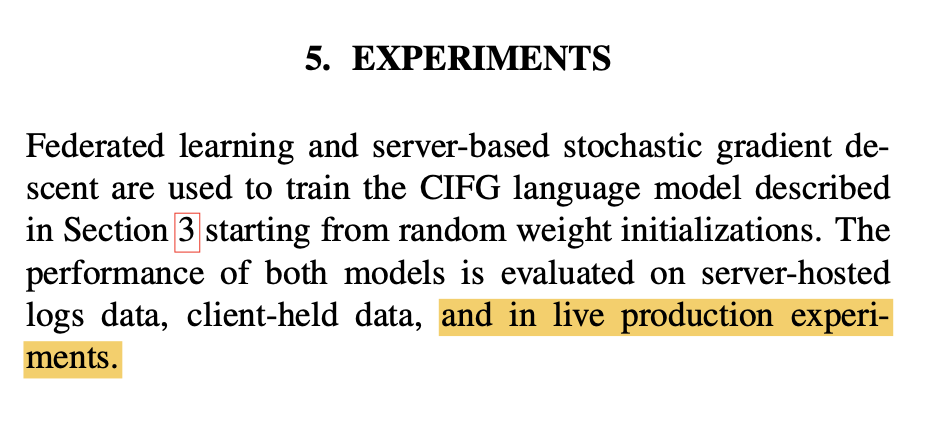 More use cases
Finance - Fraud Detection
Health and Fitness Apps
HealthCare
Hospital Data Collaboration
Wearable Medical Devices
generally IoT